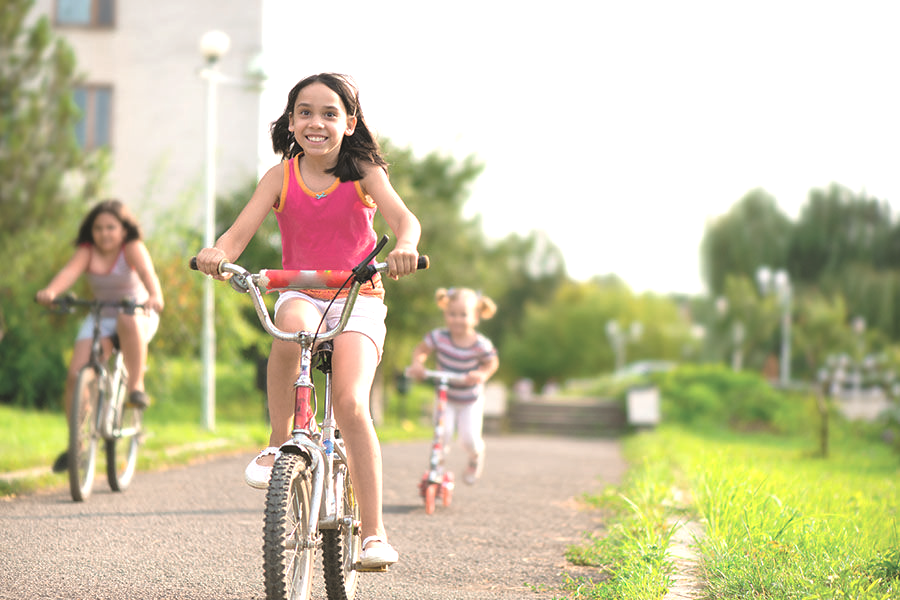 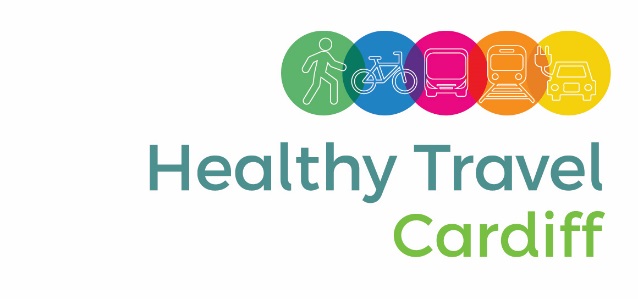 Moving Forwards:
Healthy Travel for all in Cardiff and beyond
Dr Tom PorterConsultant in Public Health Medicine, Cardiff and Vale UHB / Public Health Wales
Cardiff University 
4 Oct 2019
Context
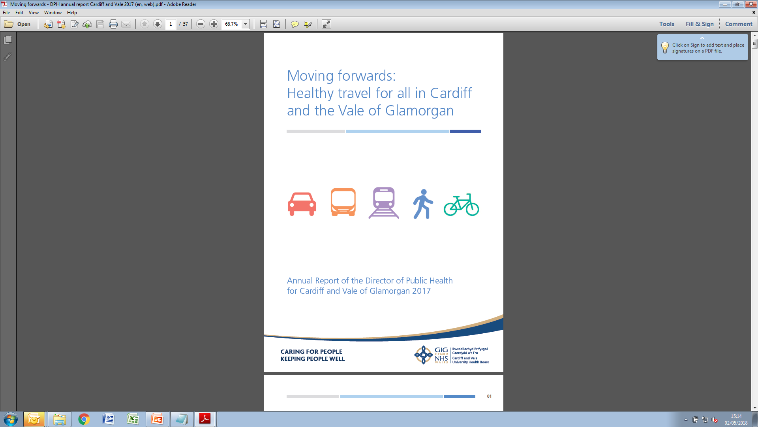 Source: Moving Forwards (2017)
Travel has changed…
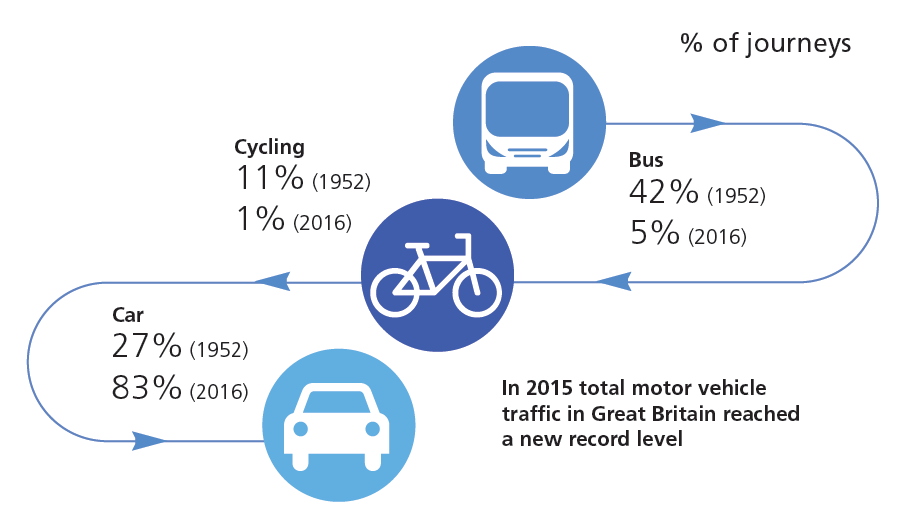 …and has changed our environment
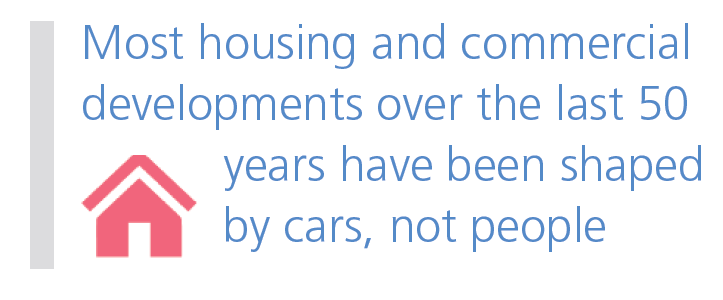 …leading to multiple impacts on our health and wellbeing
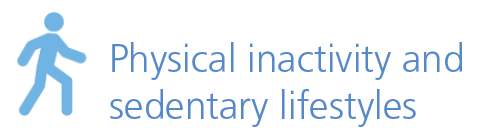 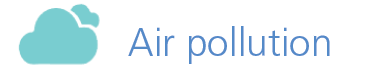 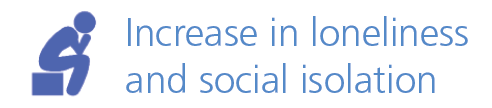 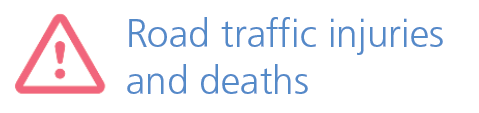 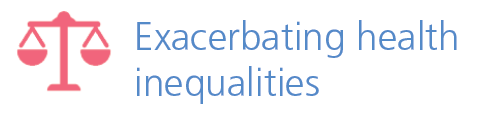 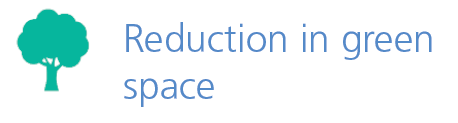 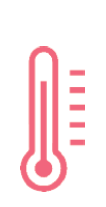 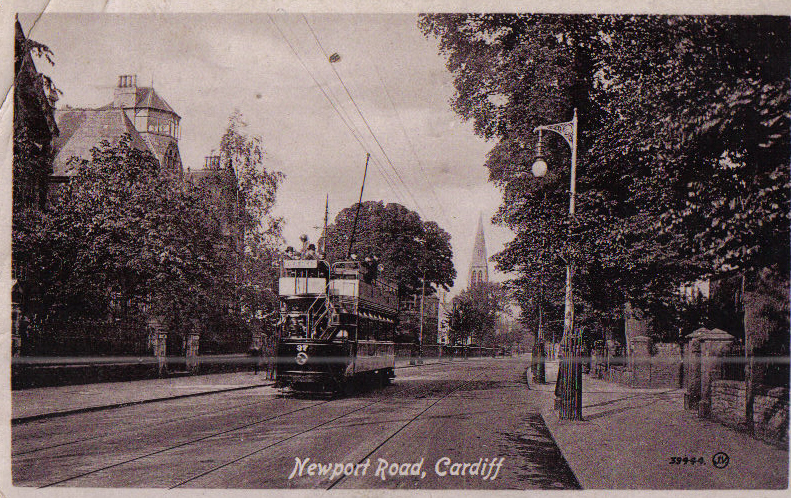 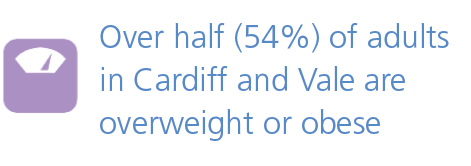 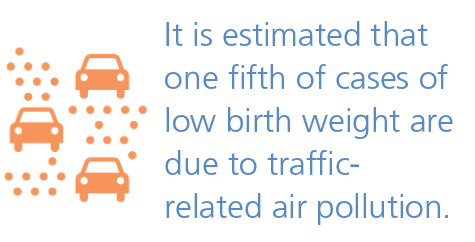 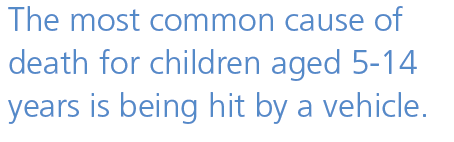 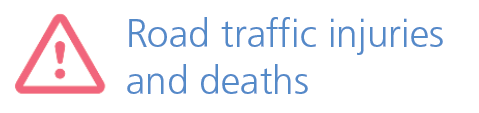 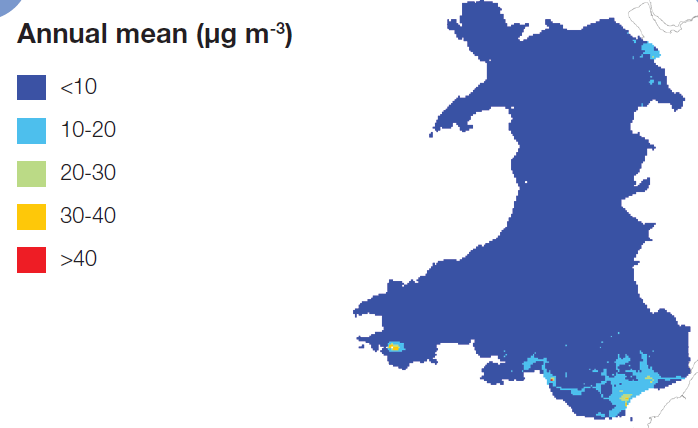 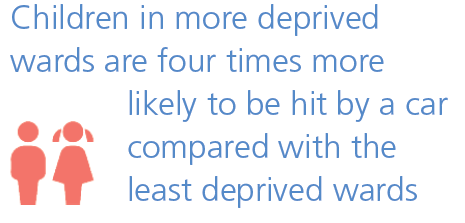 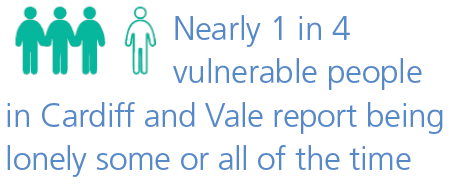 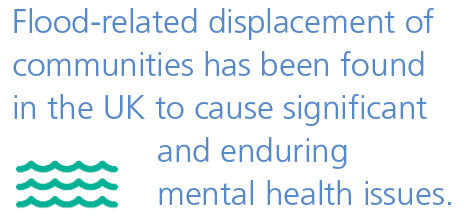 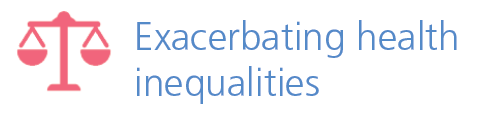 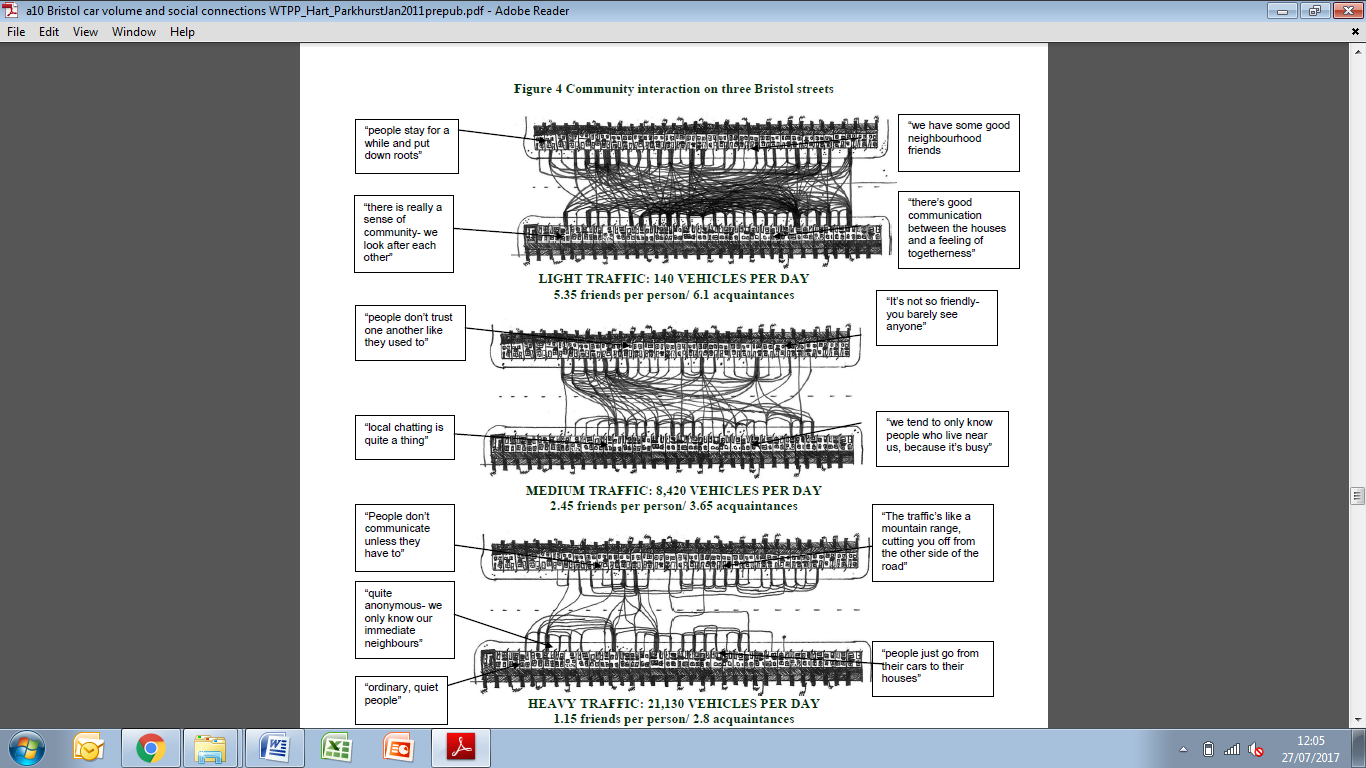 Source: Hart & Parkhurst (2011)
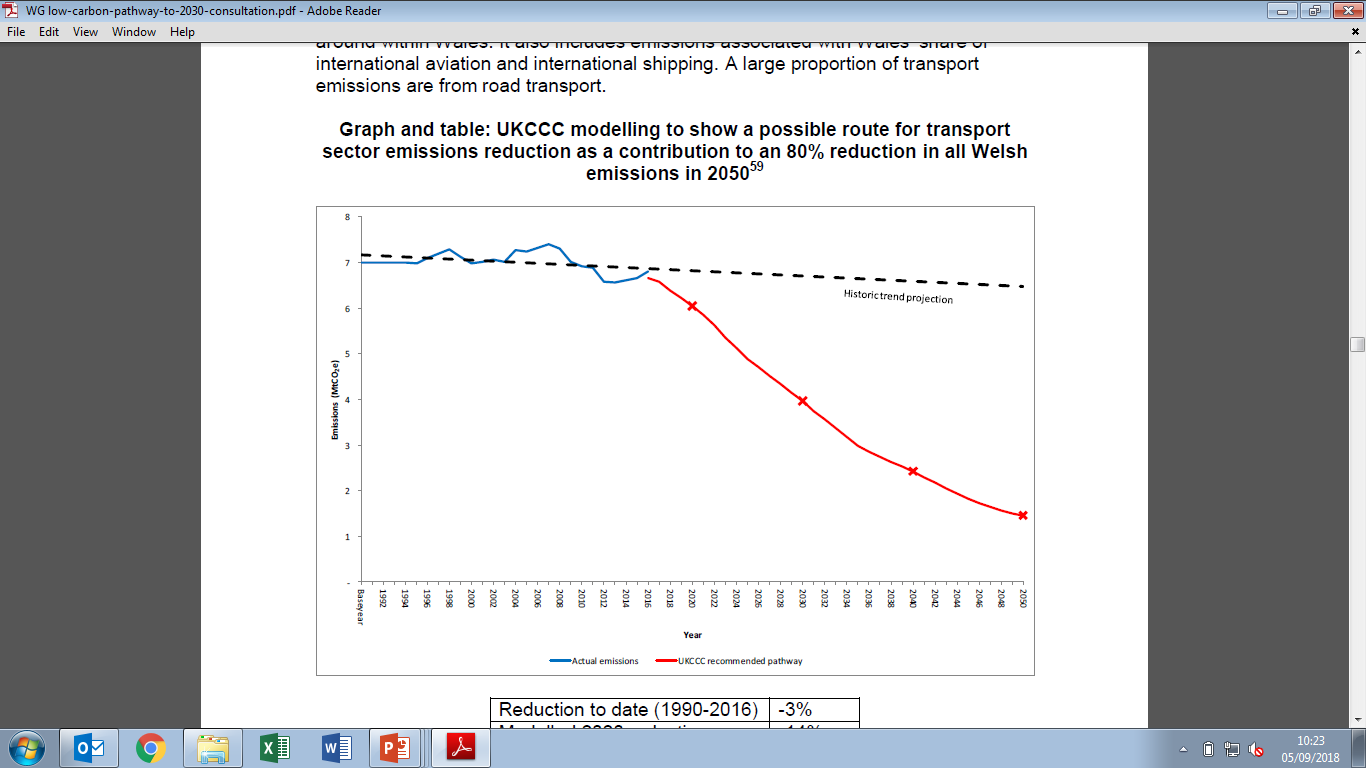 Source: Welsh Government/UKCCC
We could do things differently
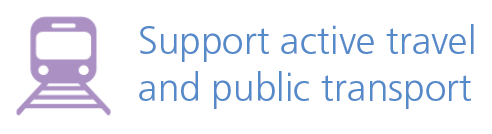 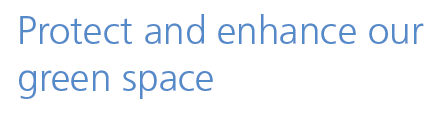 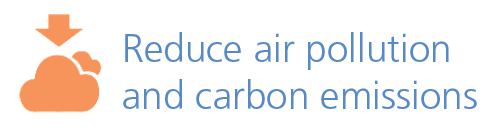 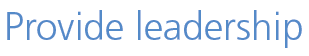 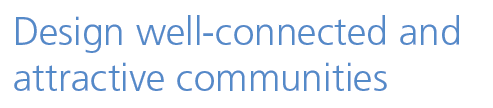 The time is right for change…
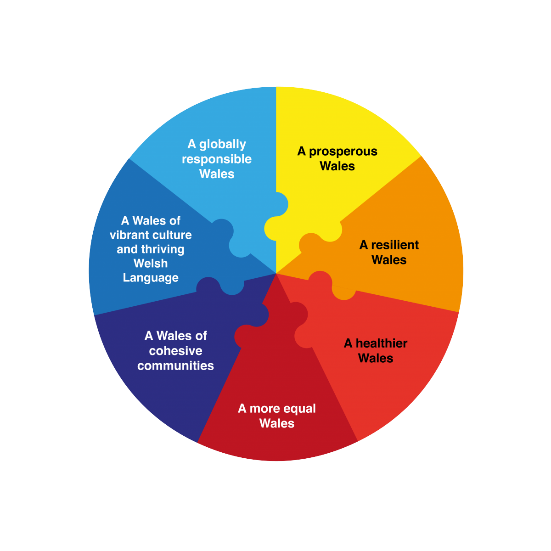 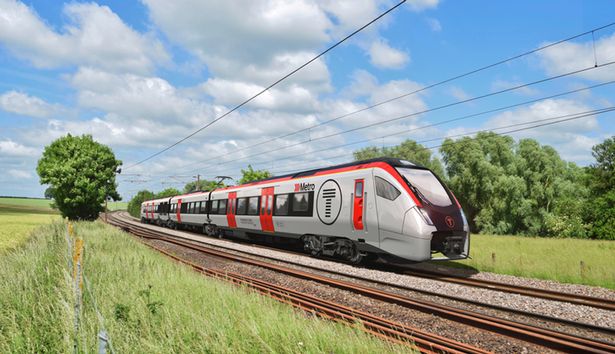 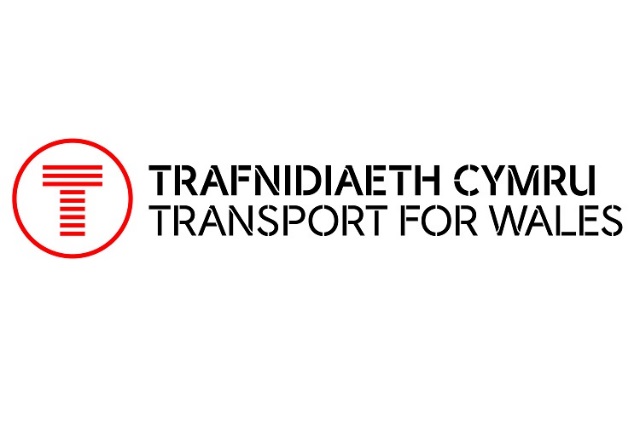 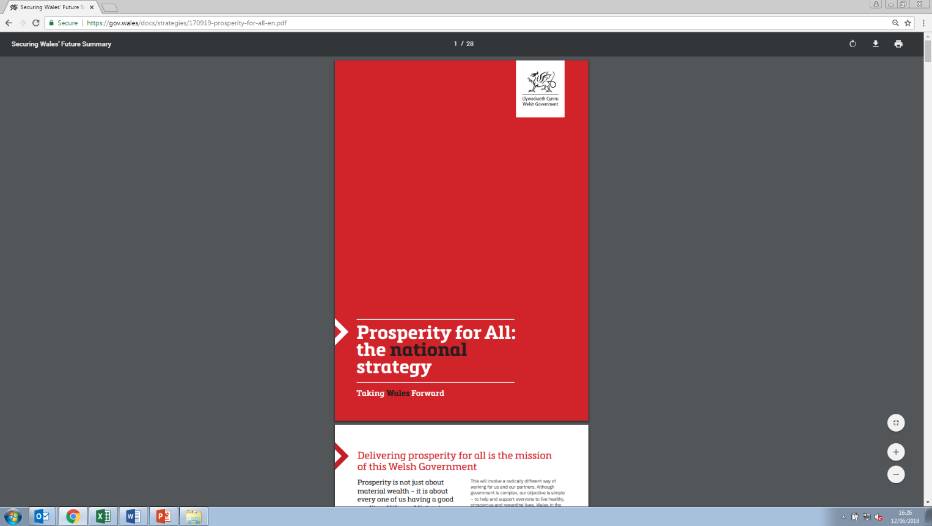 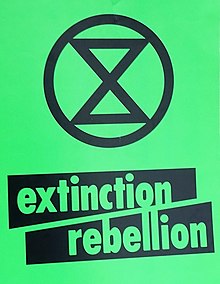 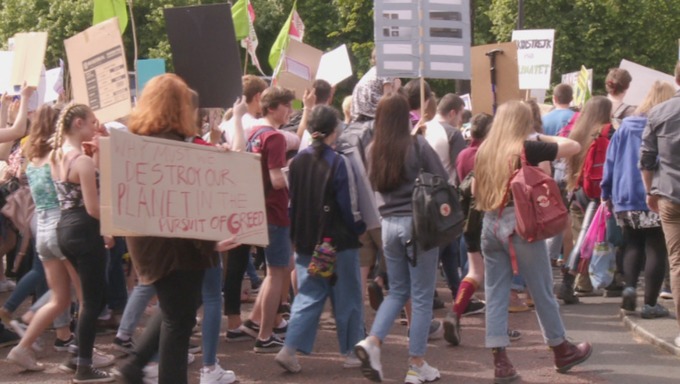 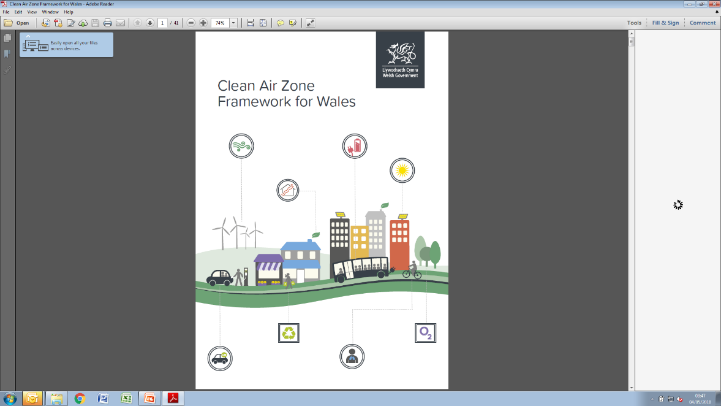 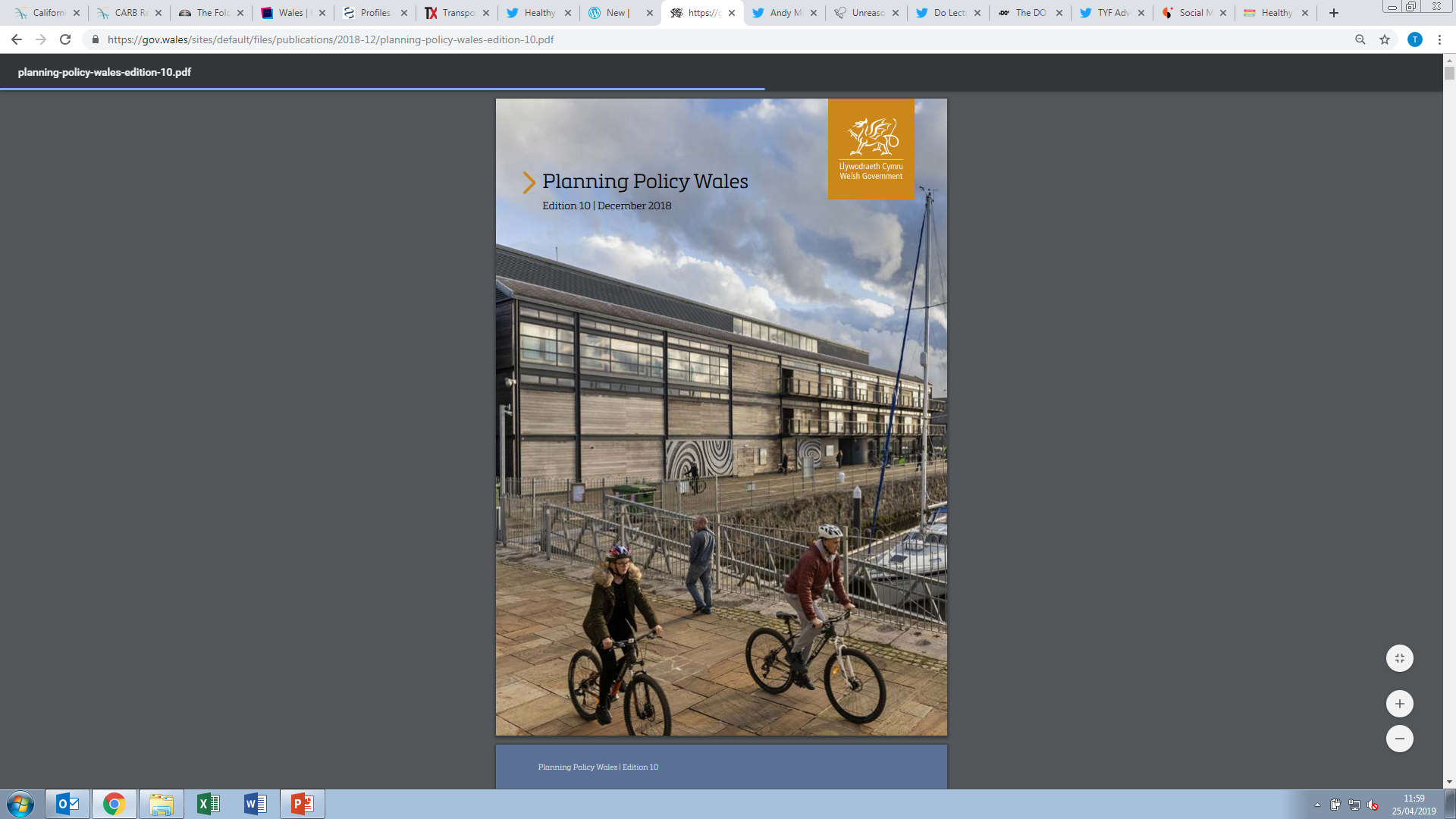 The potential impact
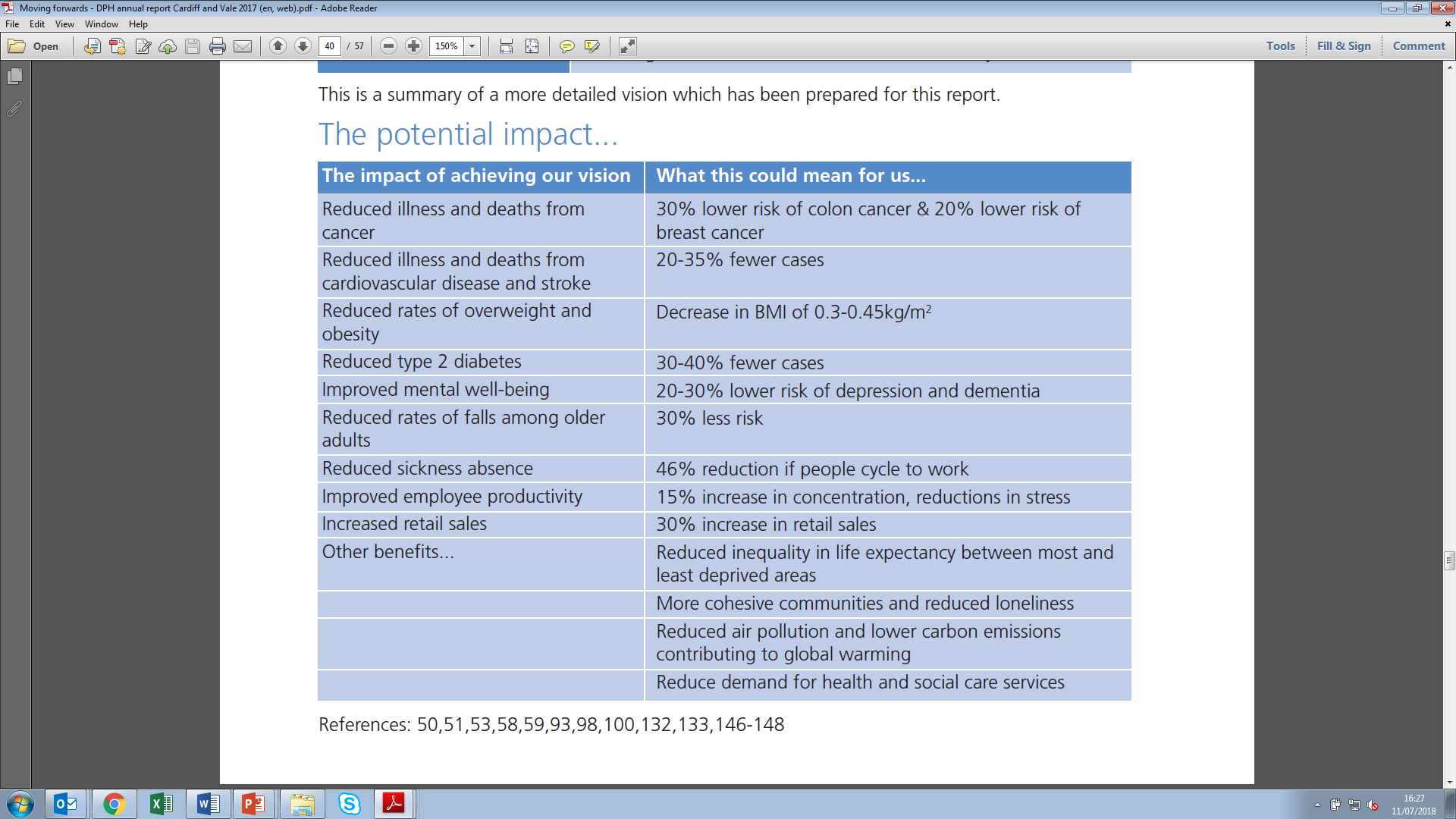 Beware shiny EVs
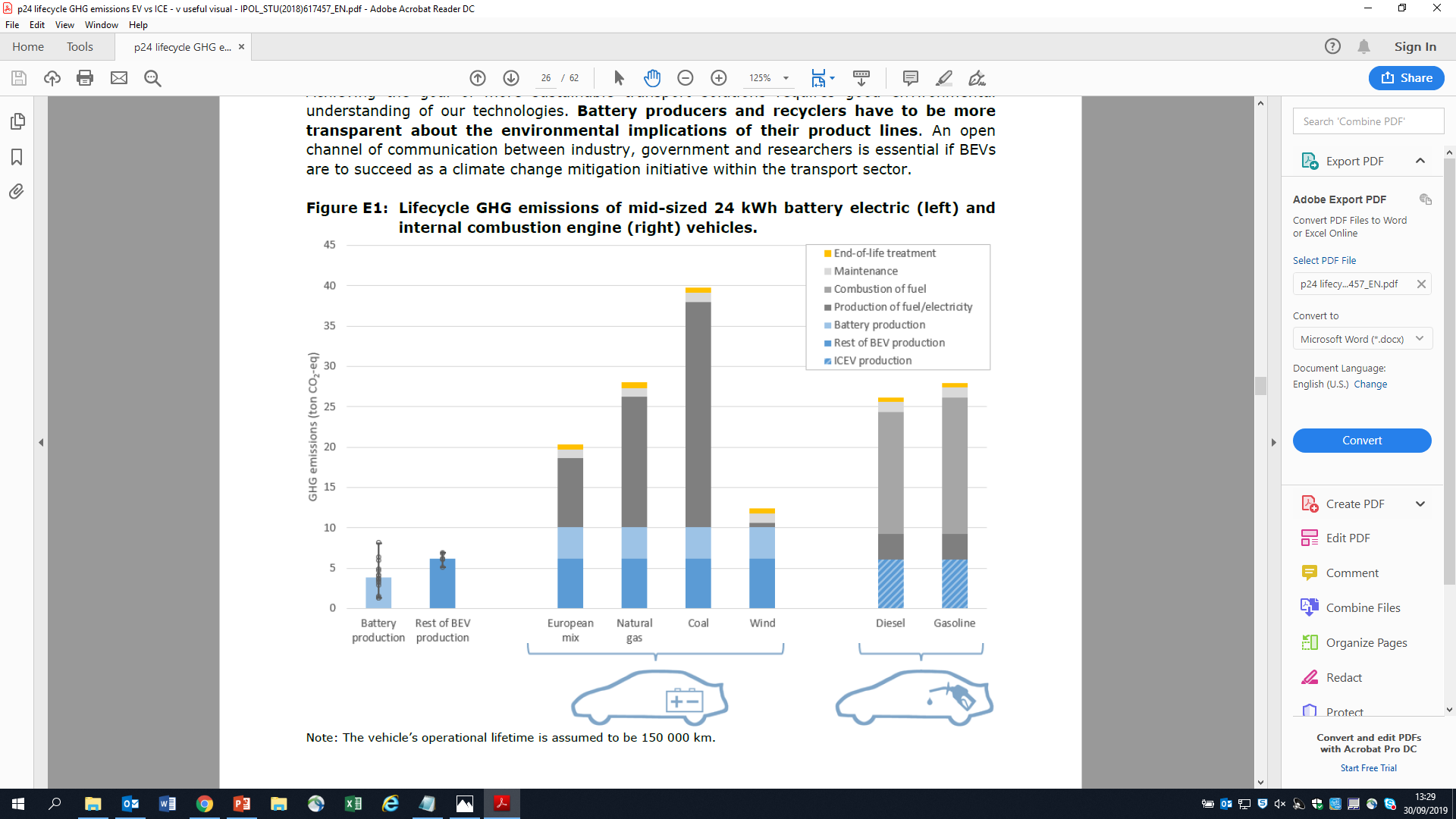 Source: European Parliament (2019)
We can be ambitious
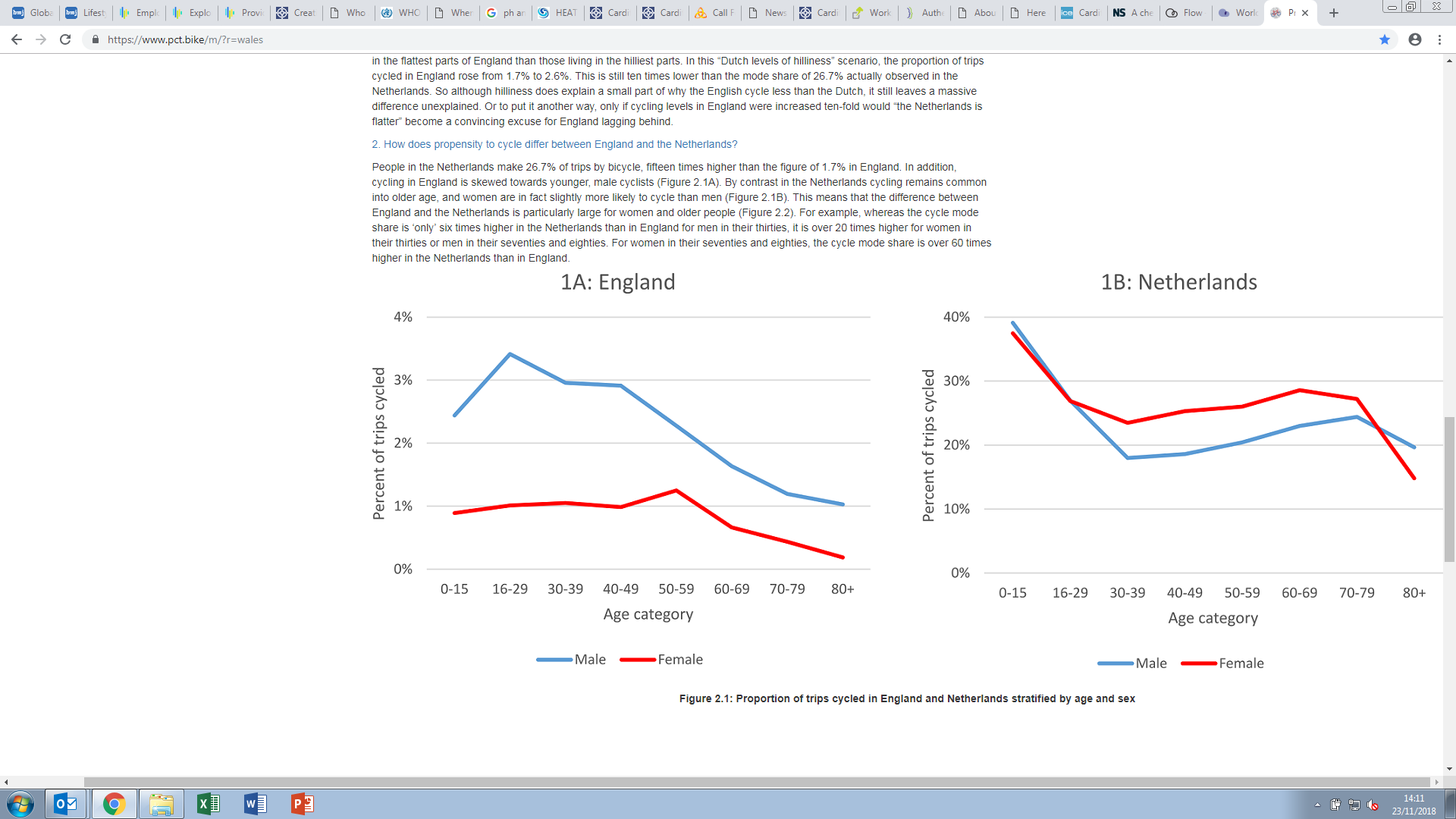 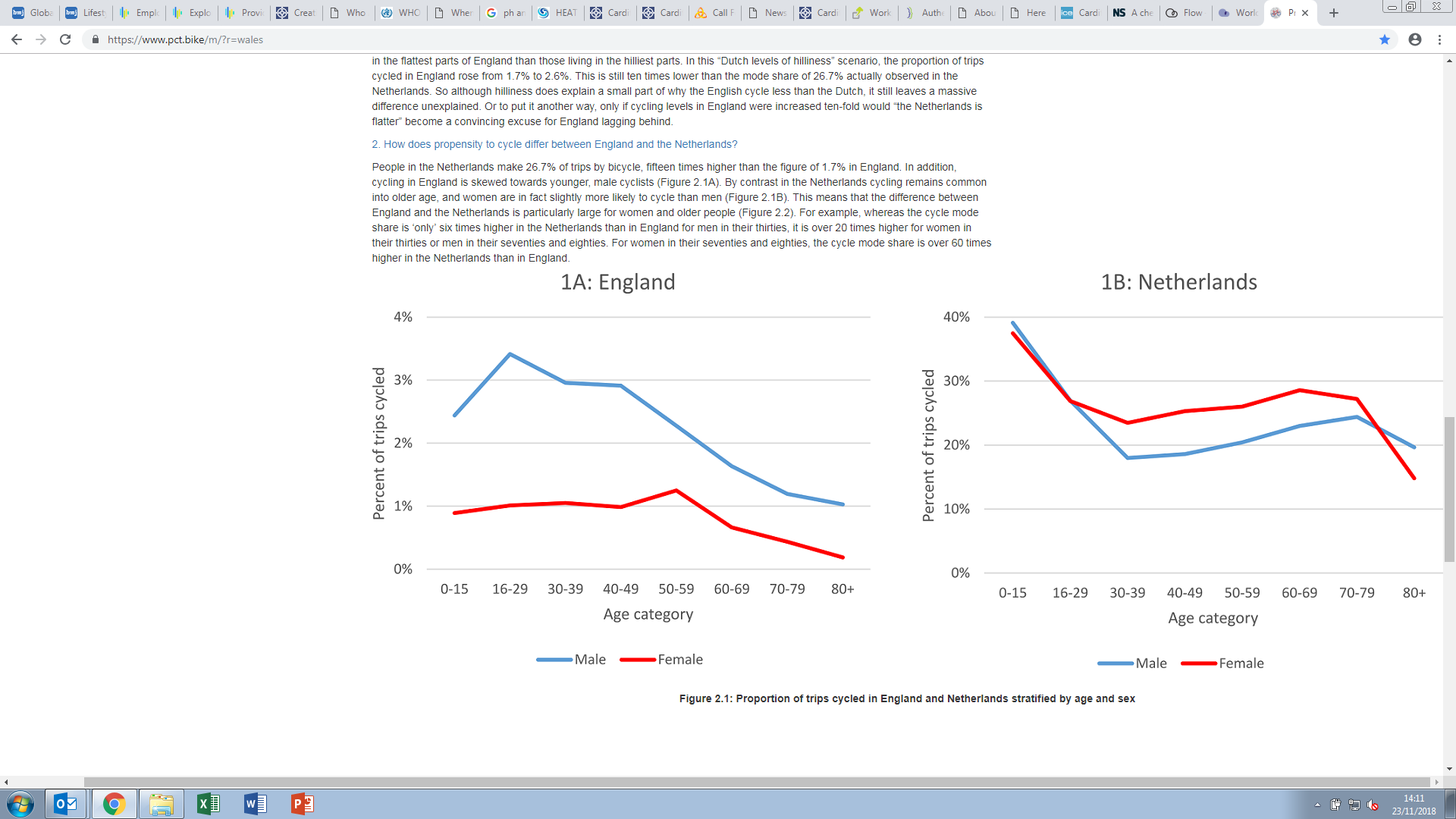 Source: Propensity to Cycle tool
Leadership is vital
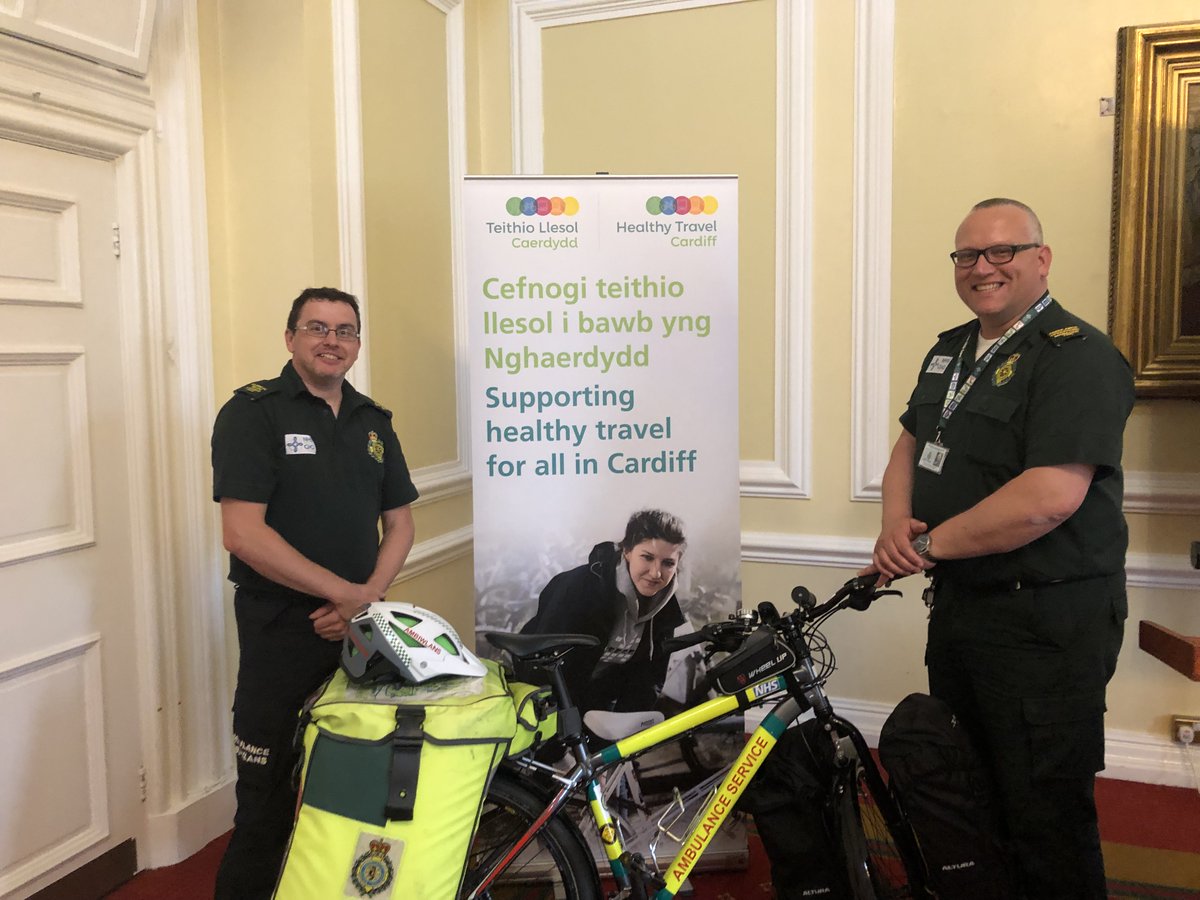 Progress in Cardiff
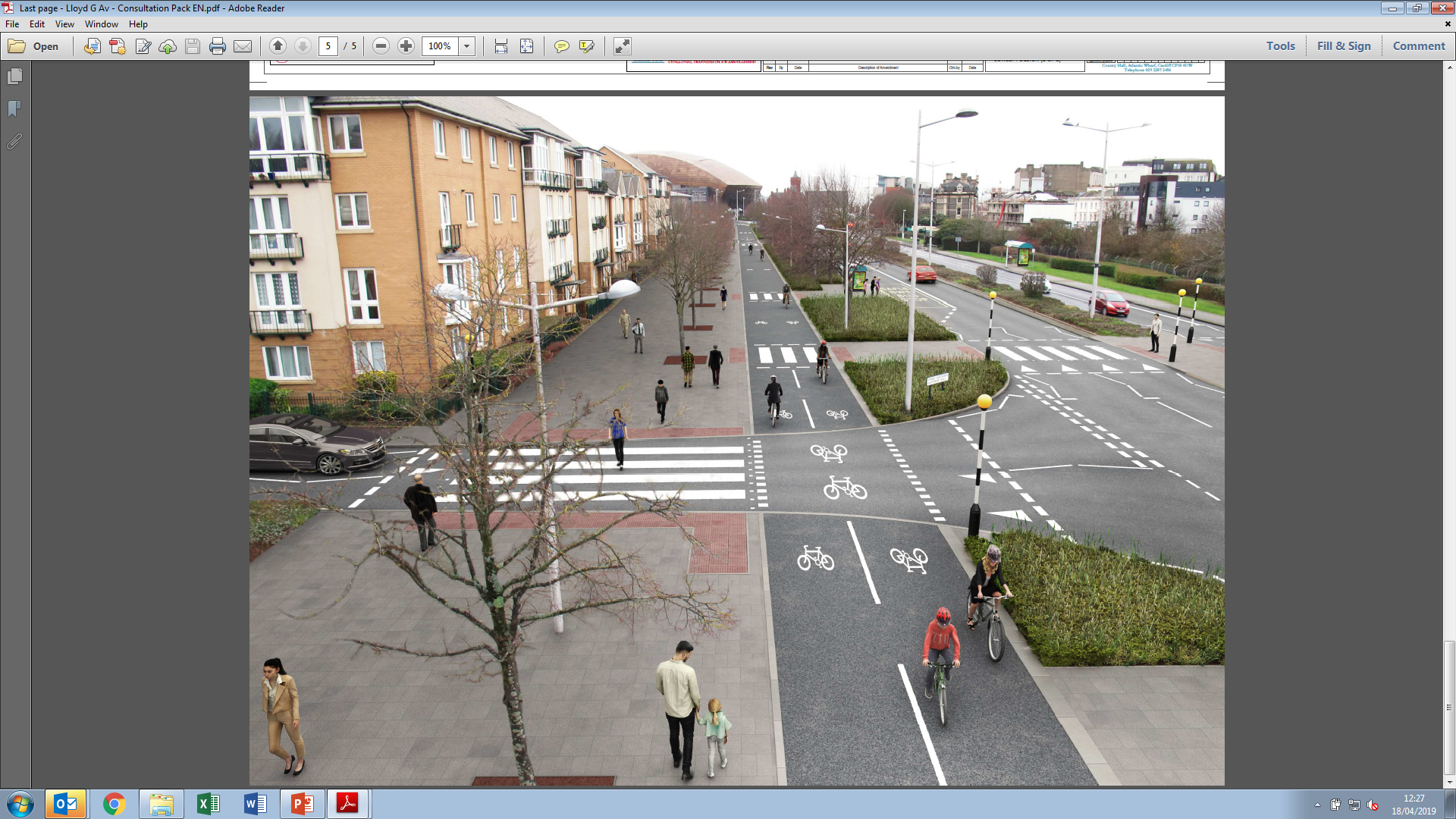 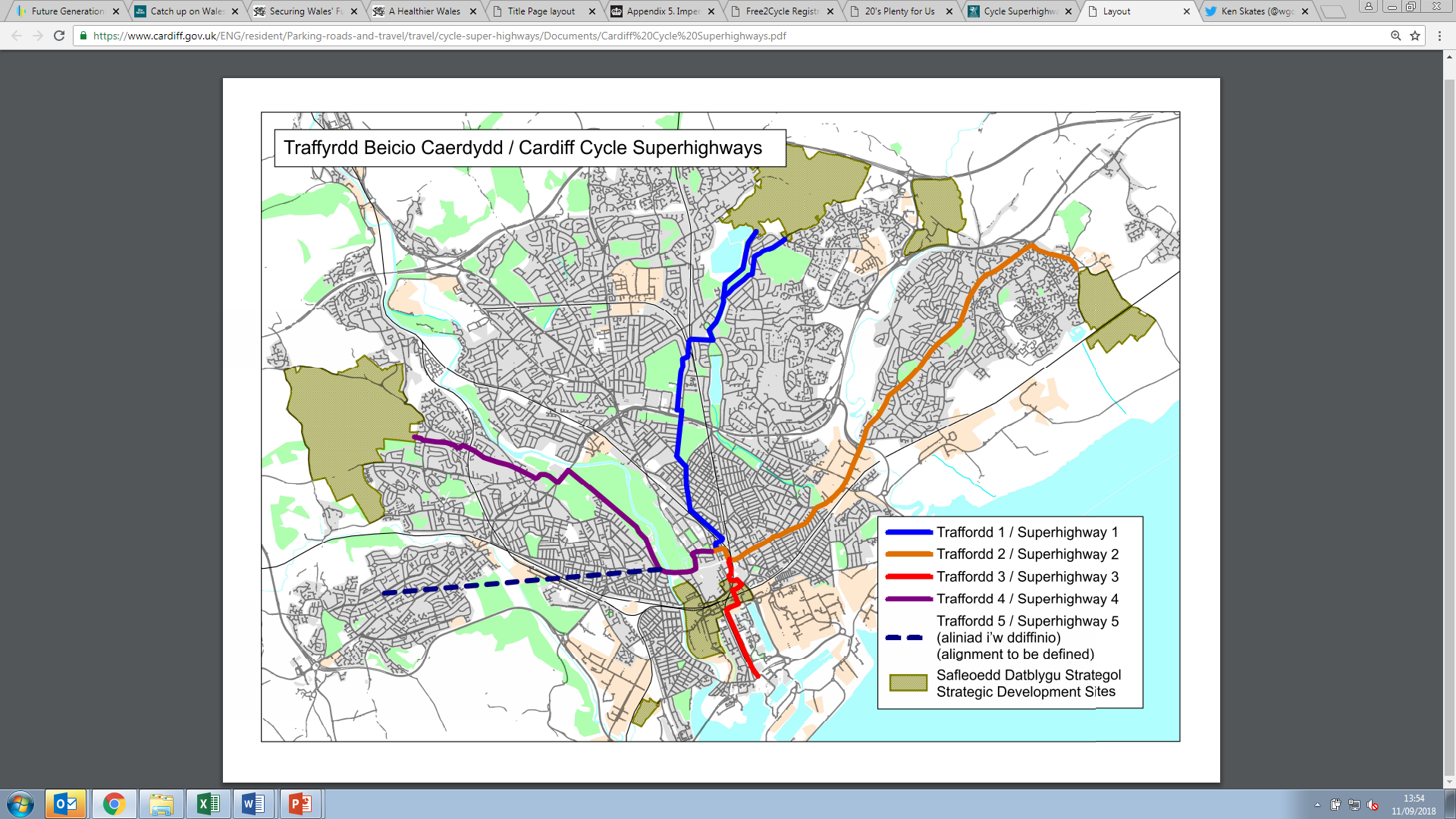 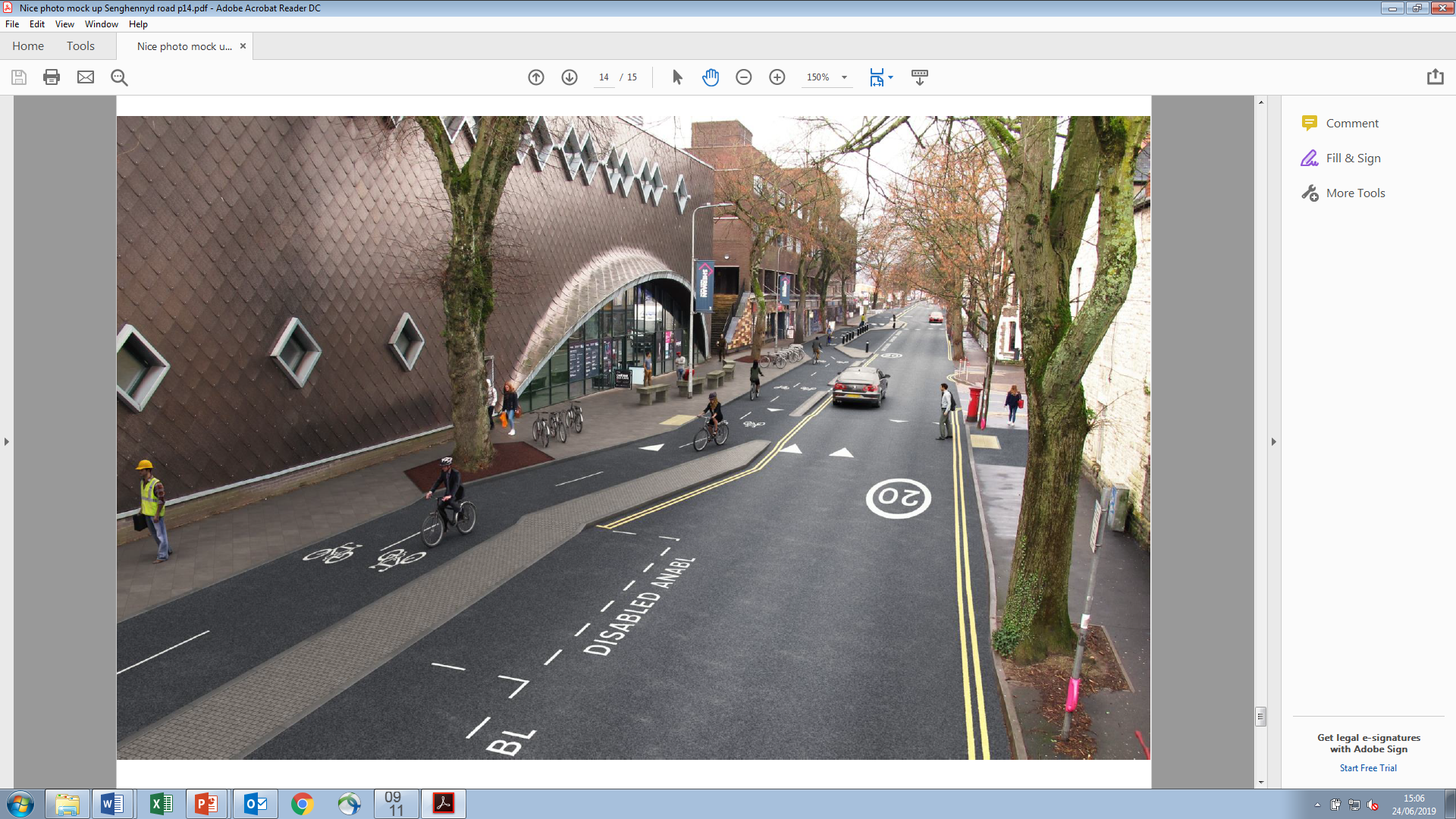 Cycleways
Clean air plan
Car free day
Street play
20mph locally and Wales policy
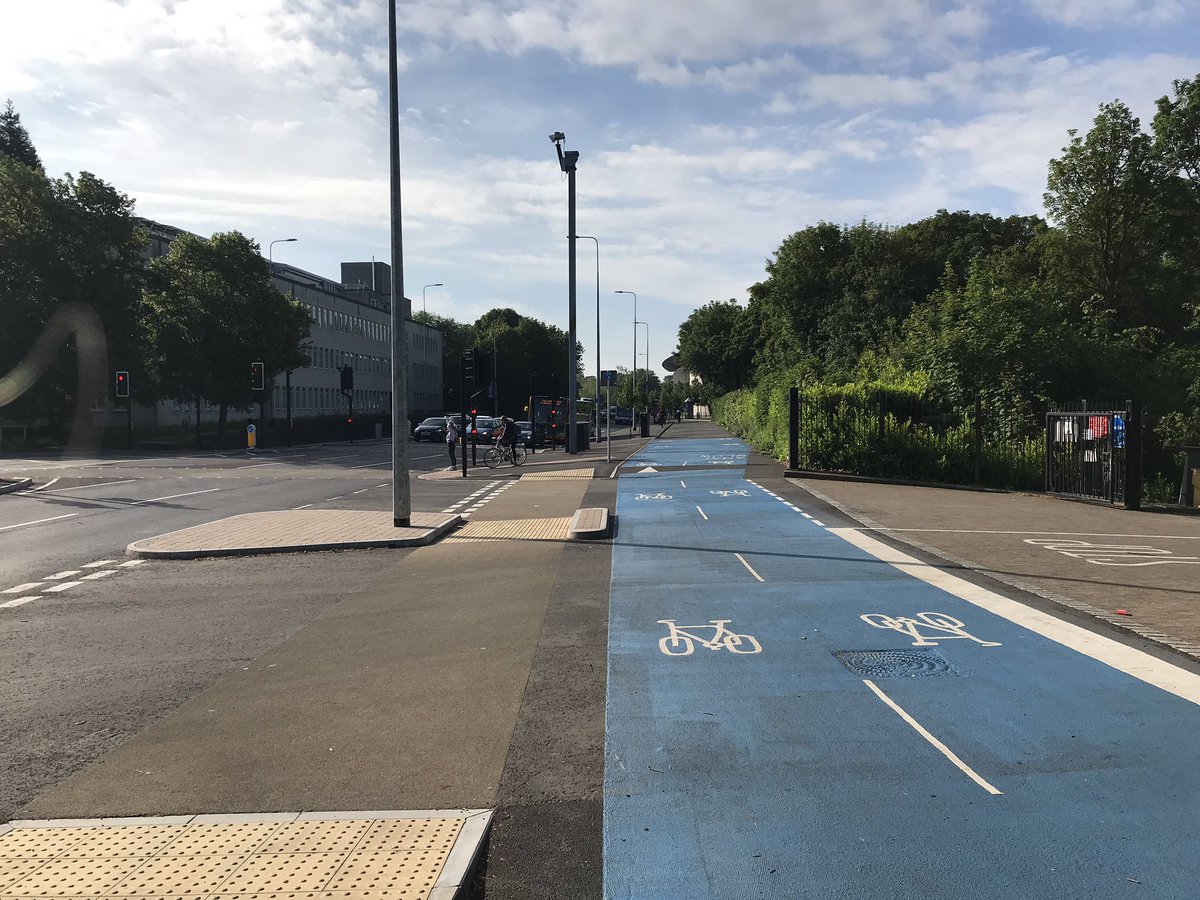 Nextbike cycle hire
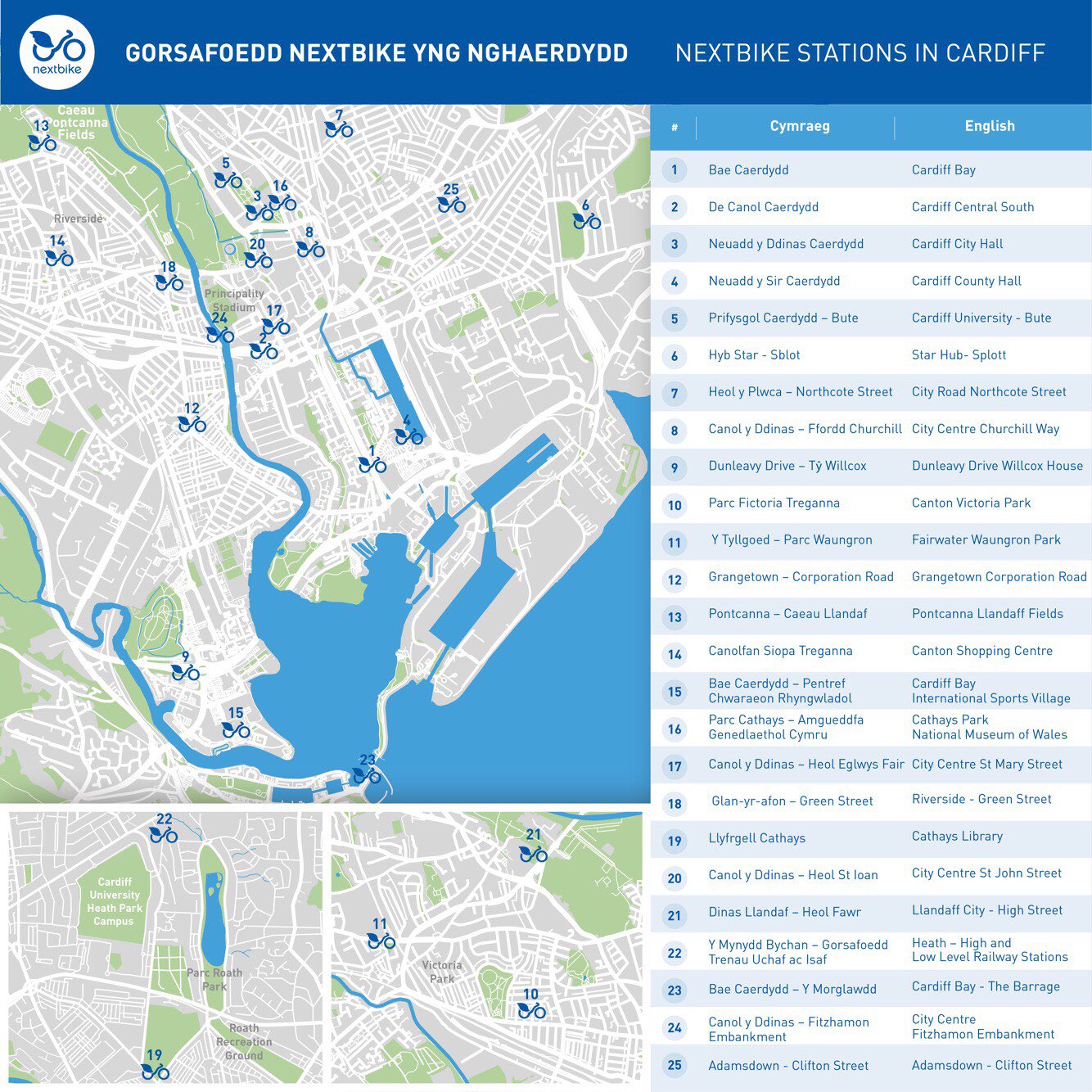 In first year…
50 stations, 500 bikes
5-10,000 rentals per week
>50,000 registered
Quickest growing scheme in UK
Further expanding, incl. more stations, bikes and e-bikes
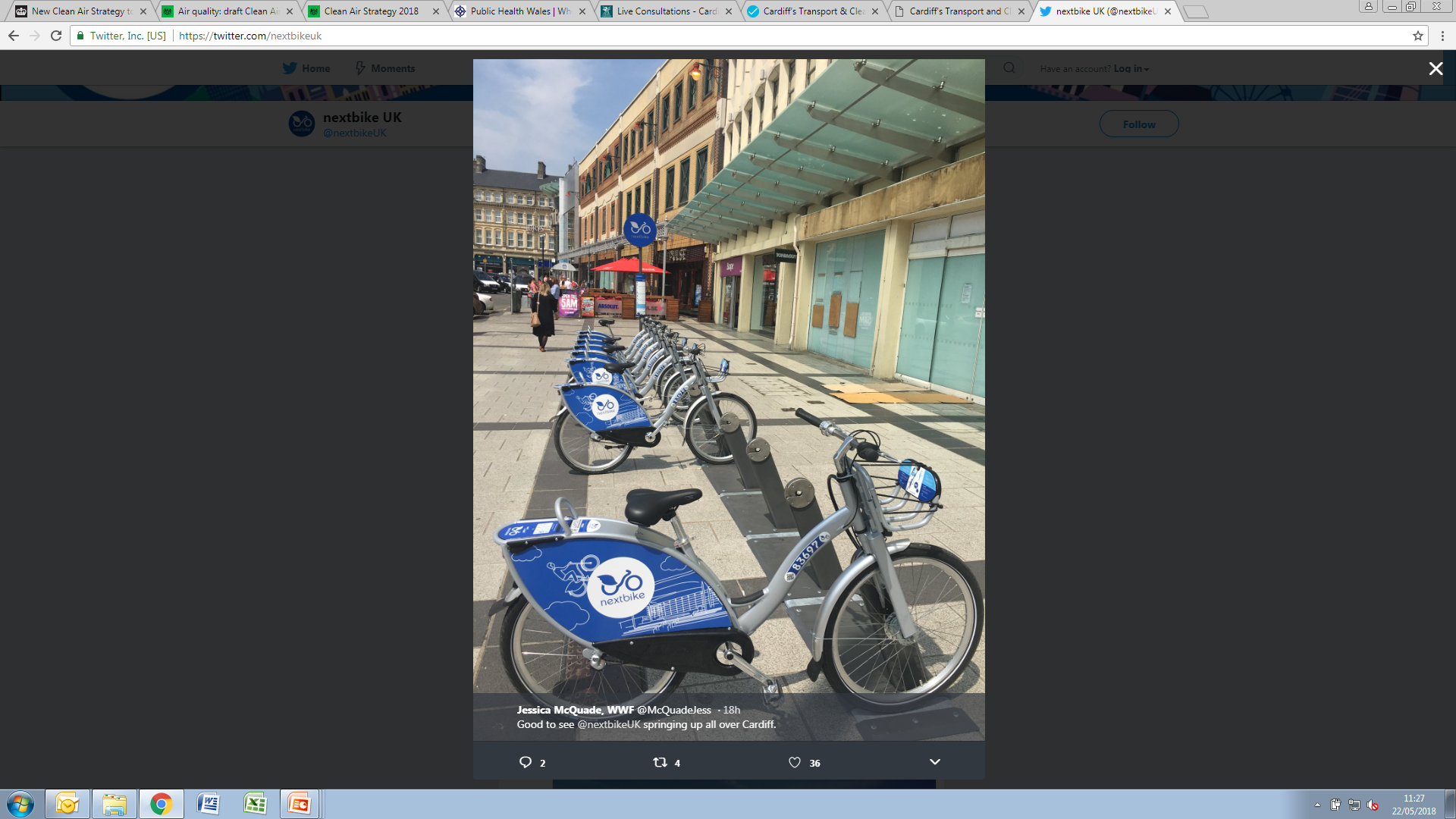 Clean air plan (pending WG approval)
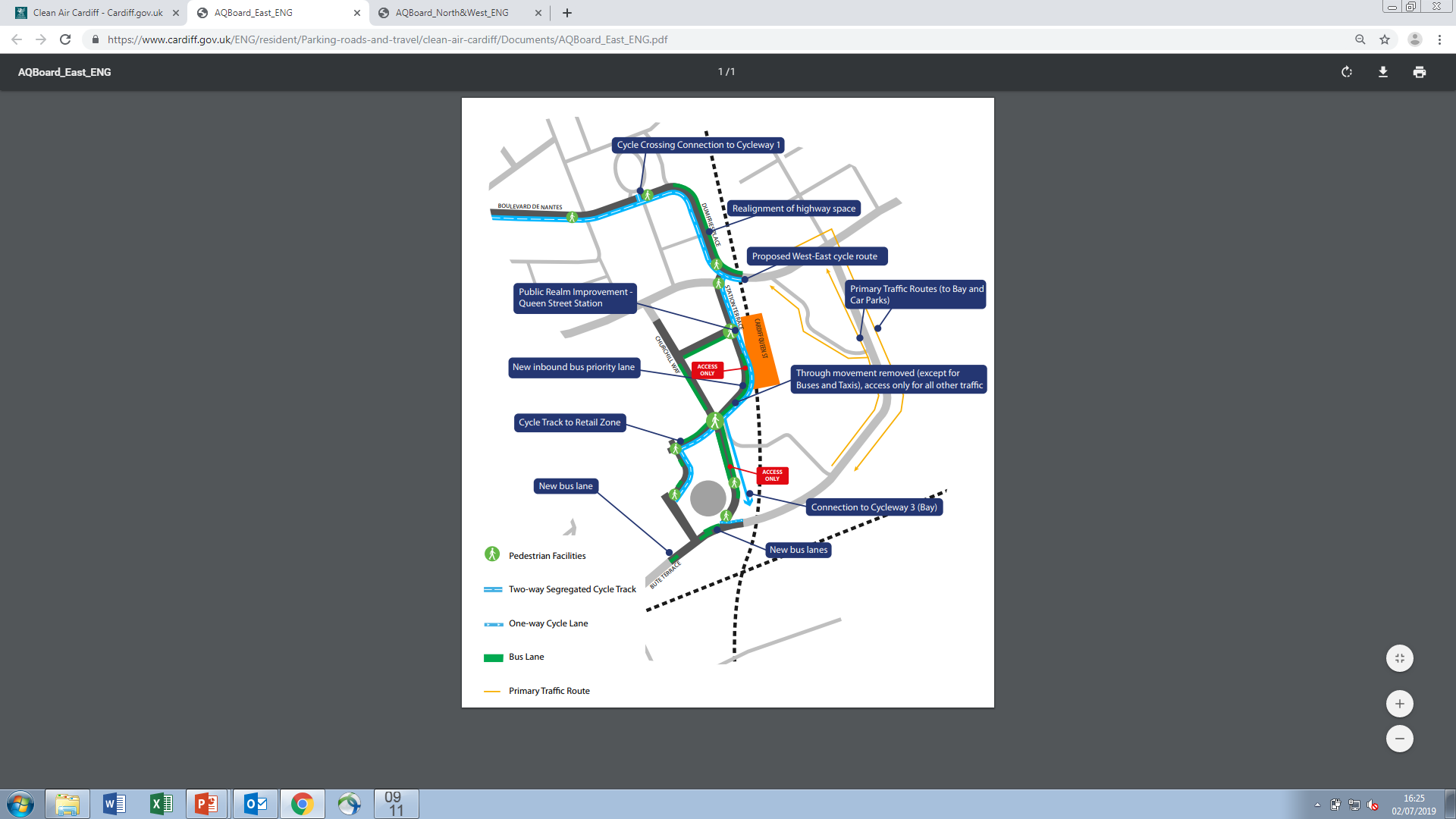 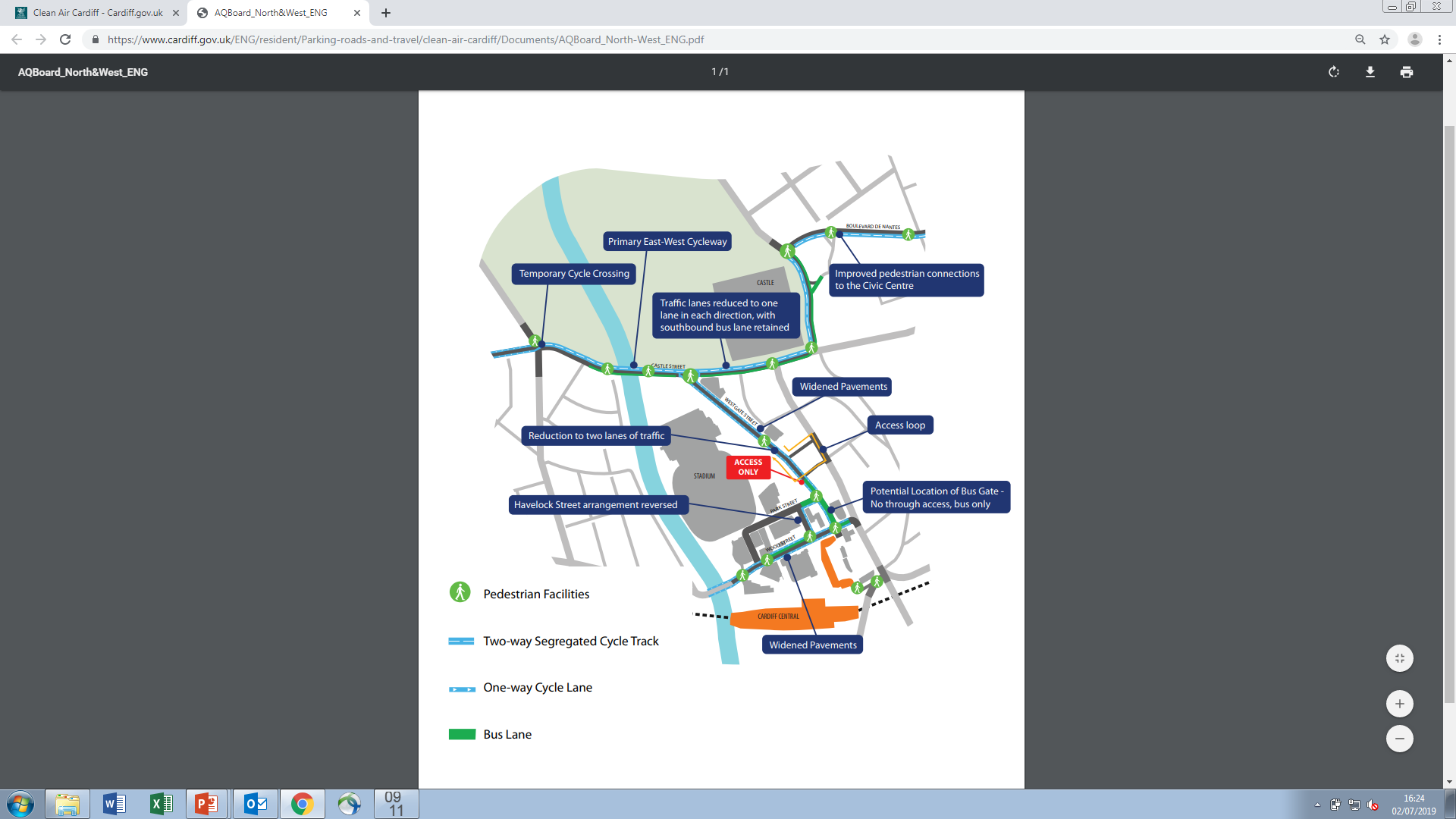 Clean air plan (pending WG approval)
Package measures
Active travel measures – 20mph zones, Cycleway 1
Electric buses x 36
Retrofit 80% remaining buses
Taxi licensing – all renewals Euro VI; grant for plug-in hybrid/BEV
City Centre transport schemes inc. Castle Street
Air quality improvements
327,000 people est. to experience cleaner air
Effect larger in more deprived communities
Castle Street modelled to reduce by 10µg – well within legal limits
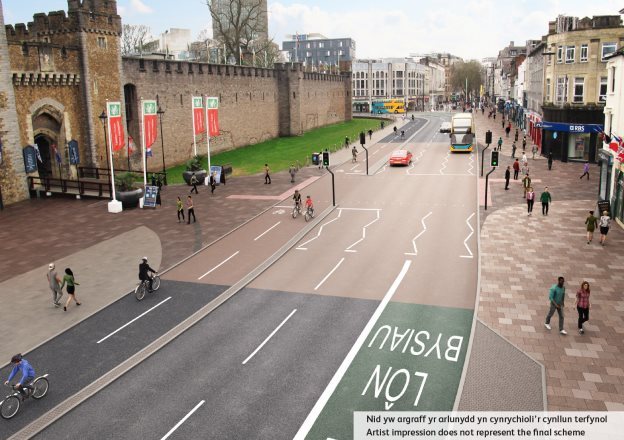 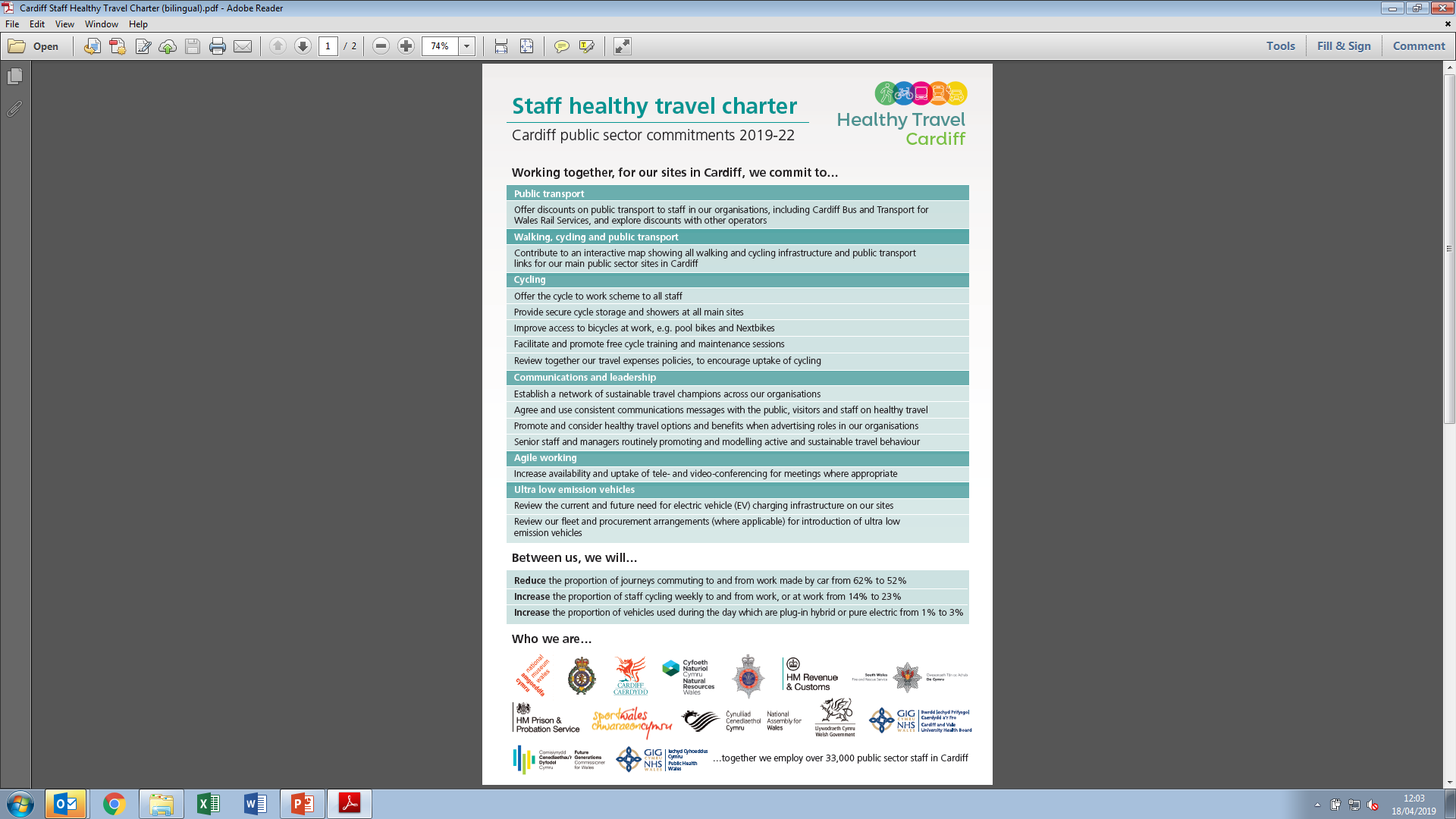 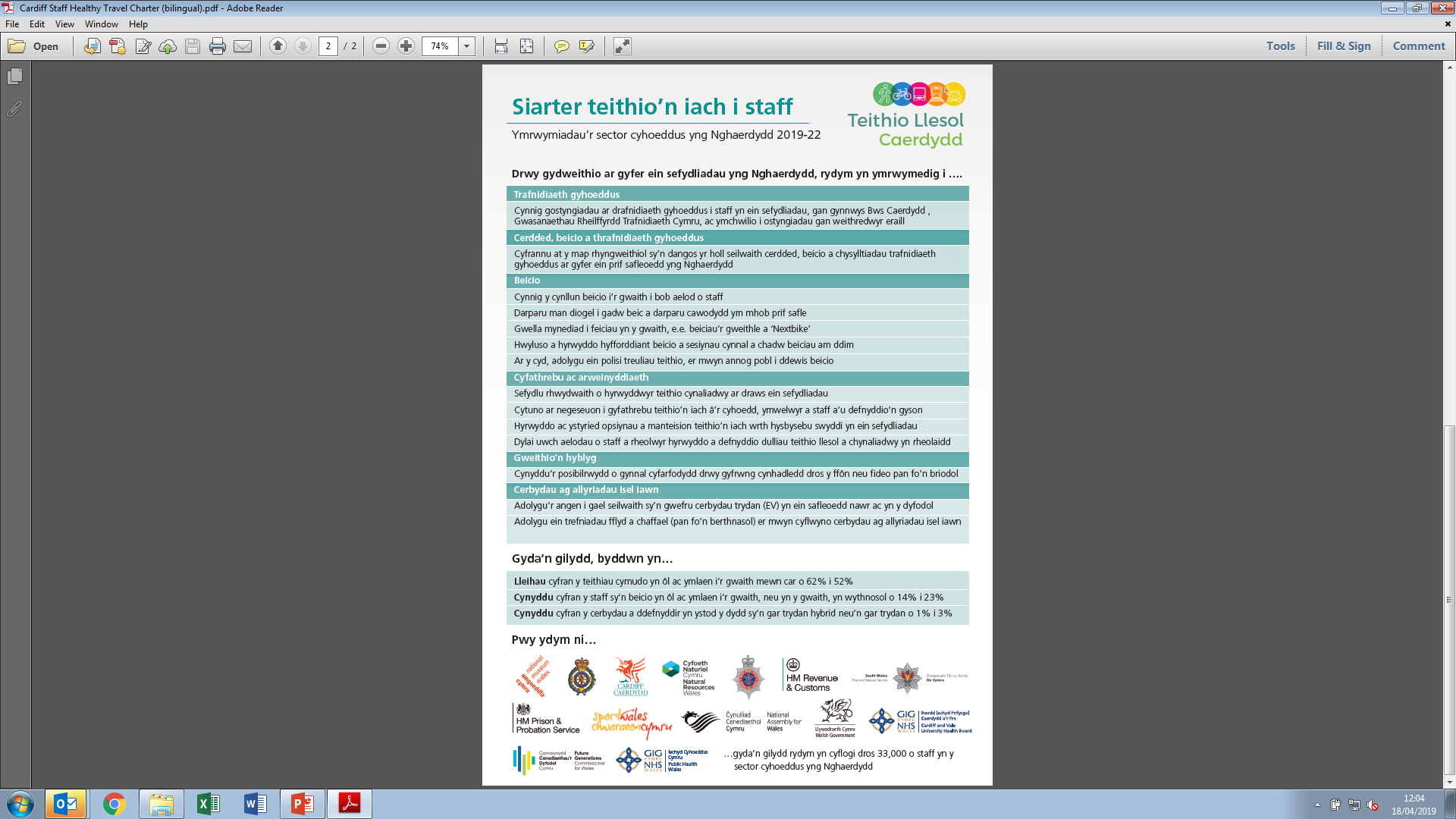 Healthy travel Charter
14
3
Commitments over 3 years
High level targets
Supporting…
Walking and cycling
Public transport
Ultra low emission vehicle use
Healthier, happier, more productive staff
Improved air quality
Reduced CO2 emissions
Reduced health inequalities
15
Organisations (and counting!)
>33,000
Cardiff-based staff
Who we are
From 7…
to 15!
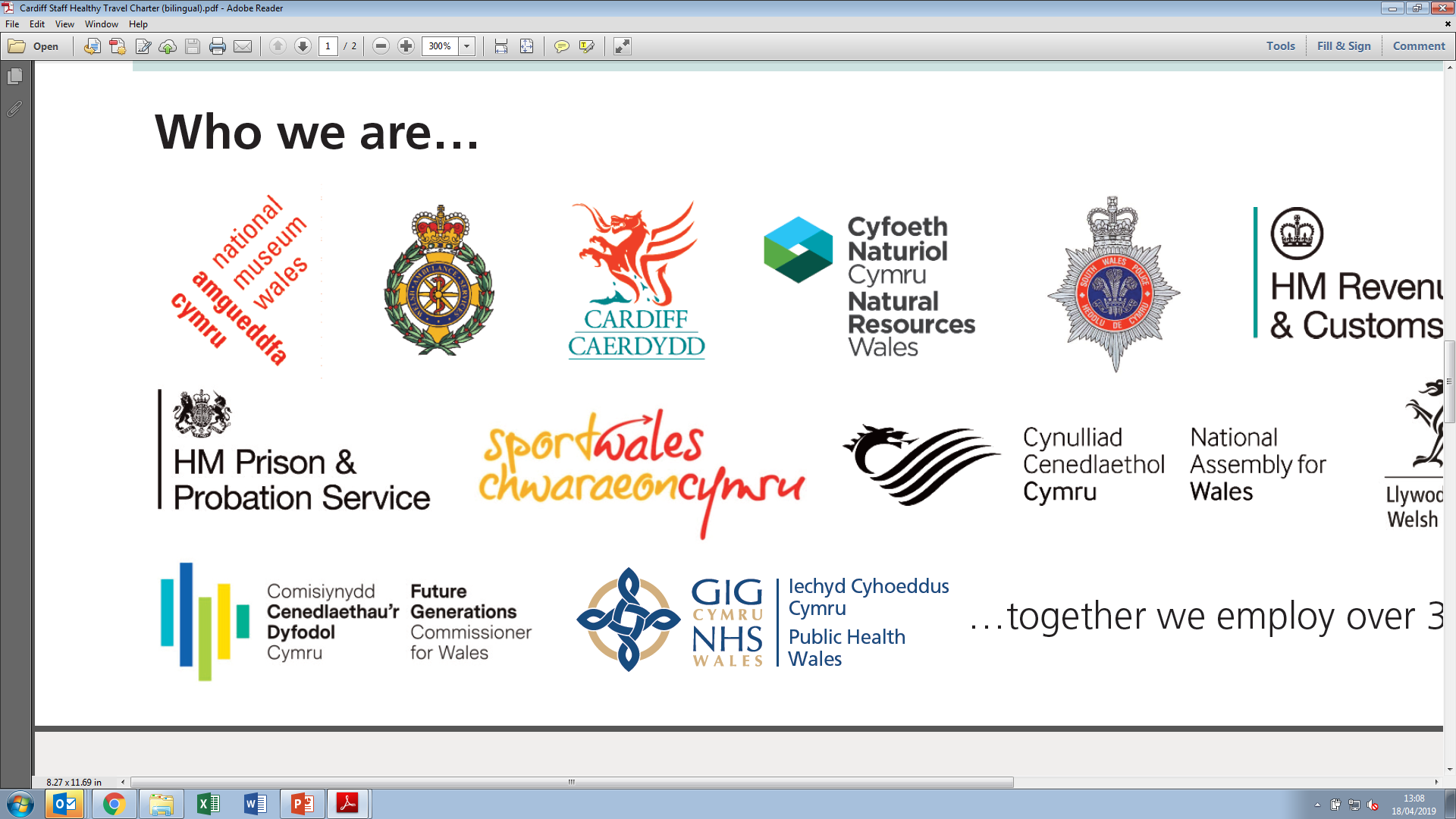 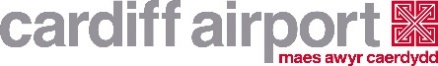 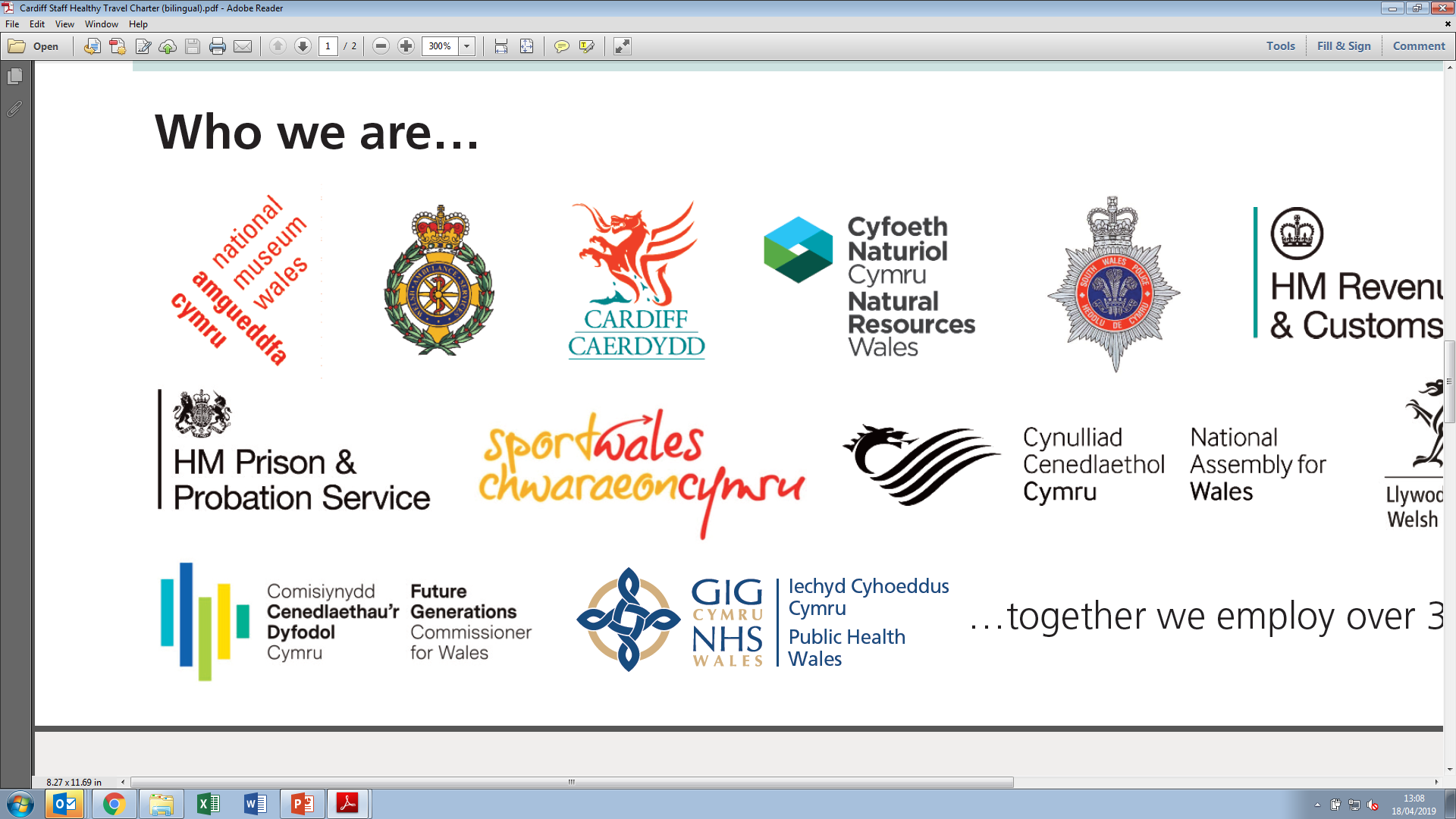 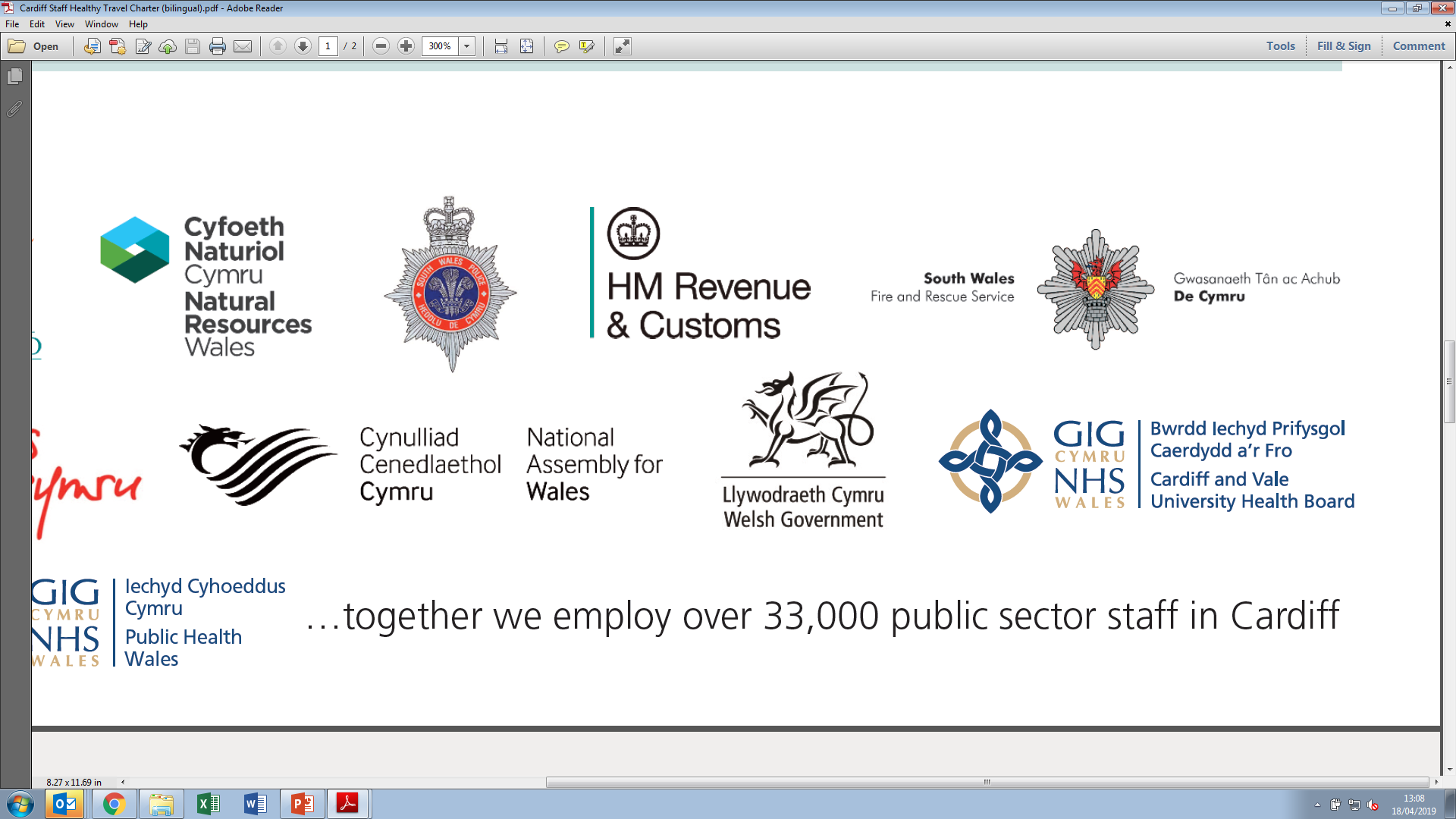 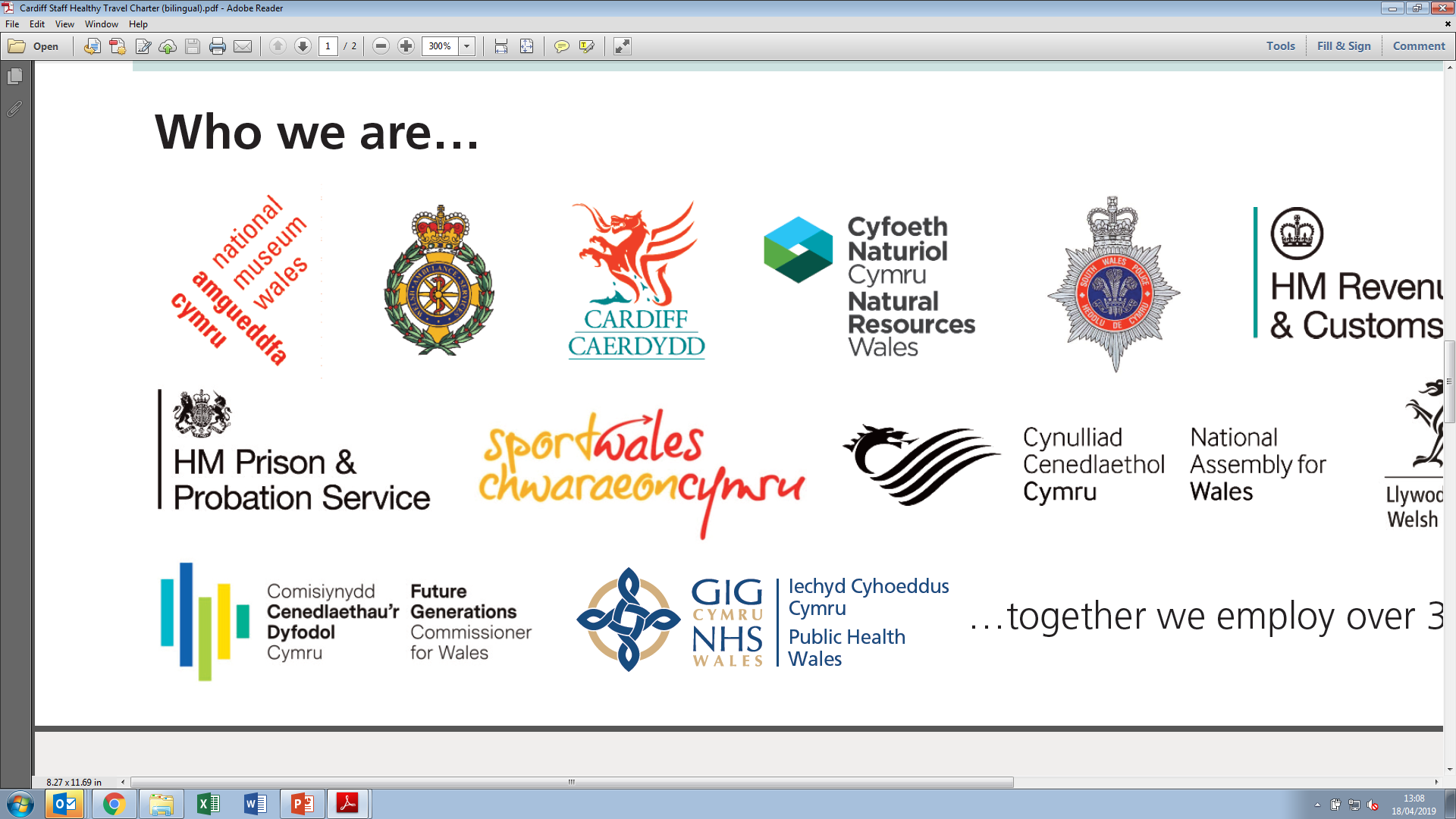 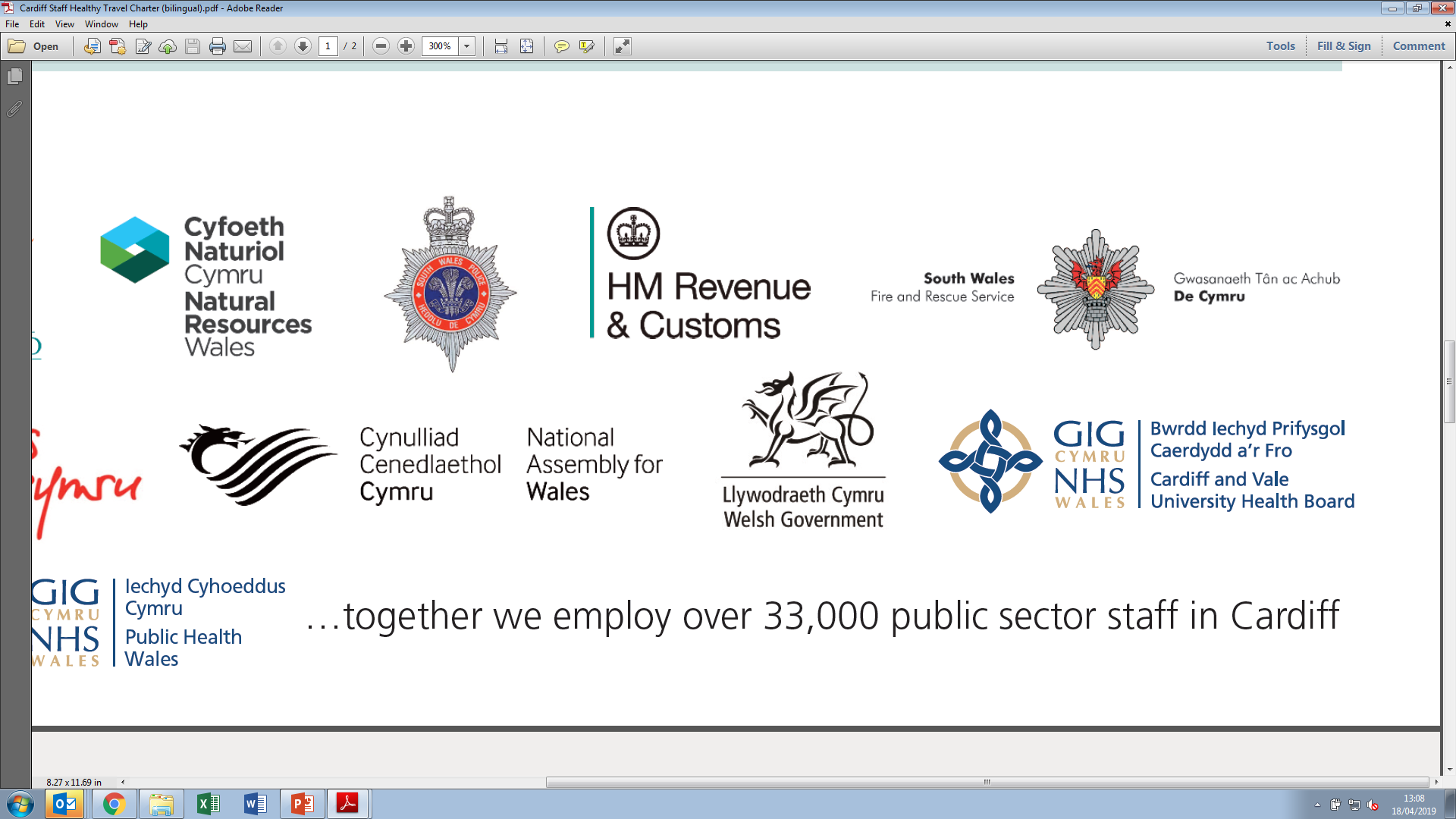 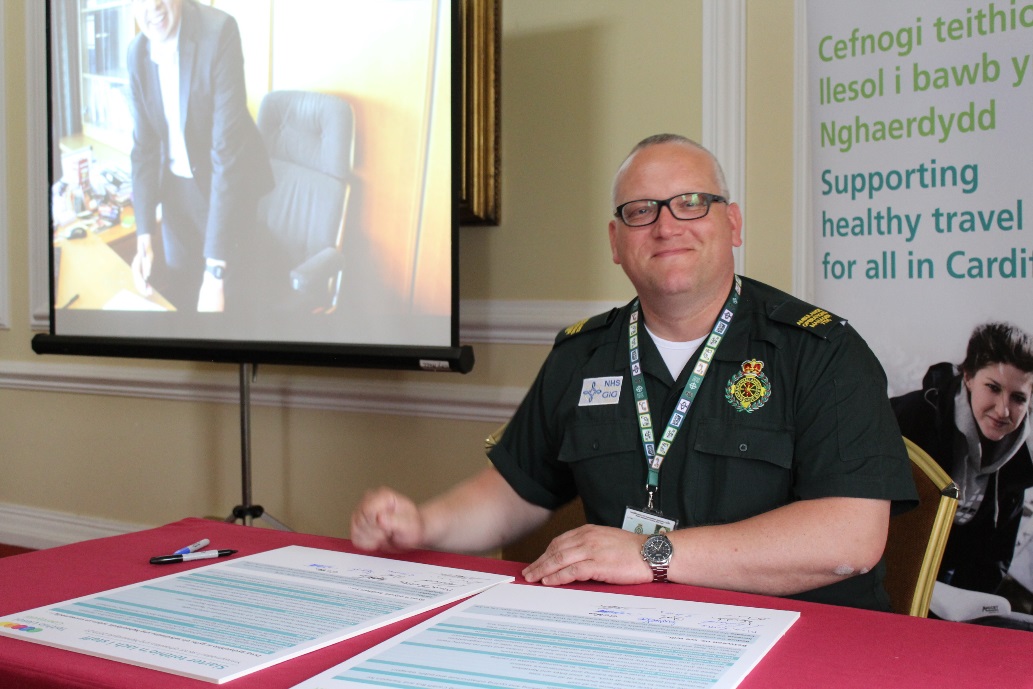 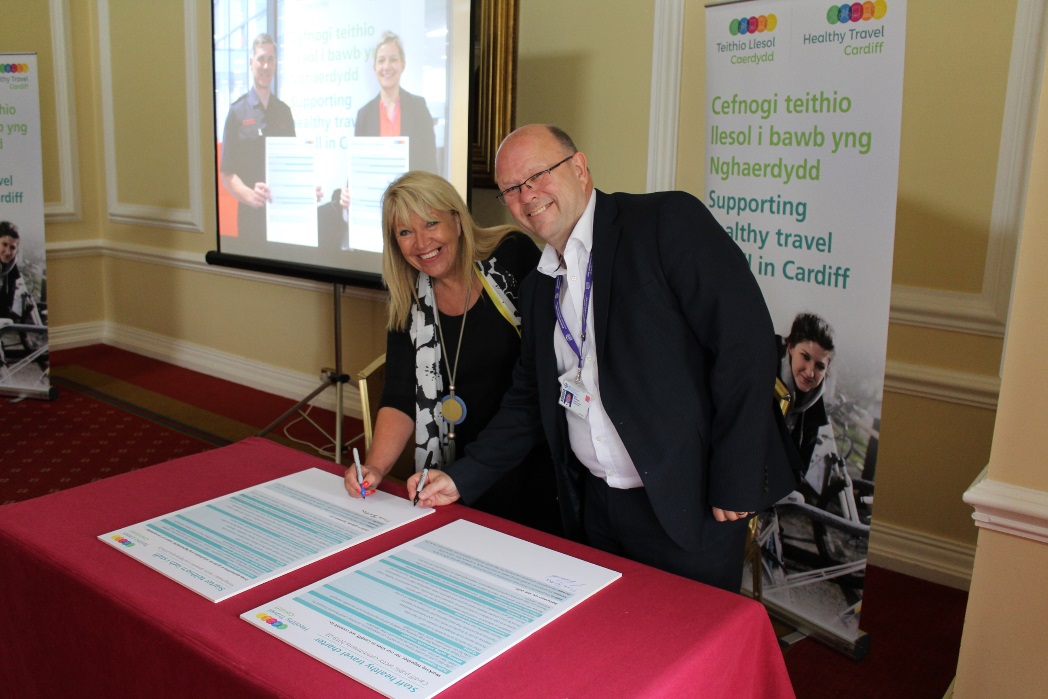 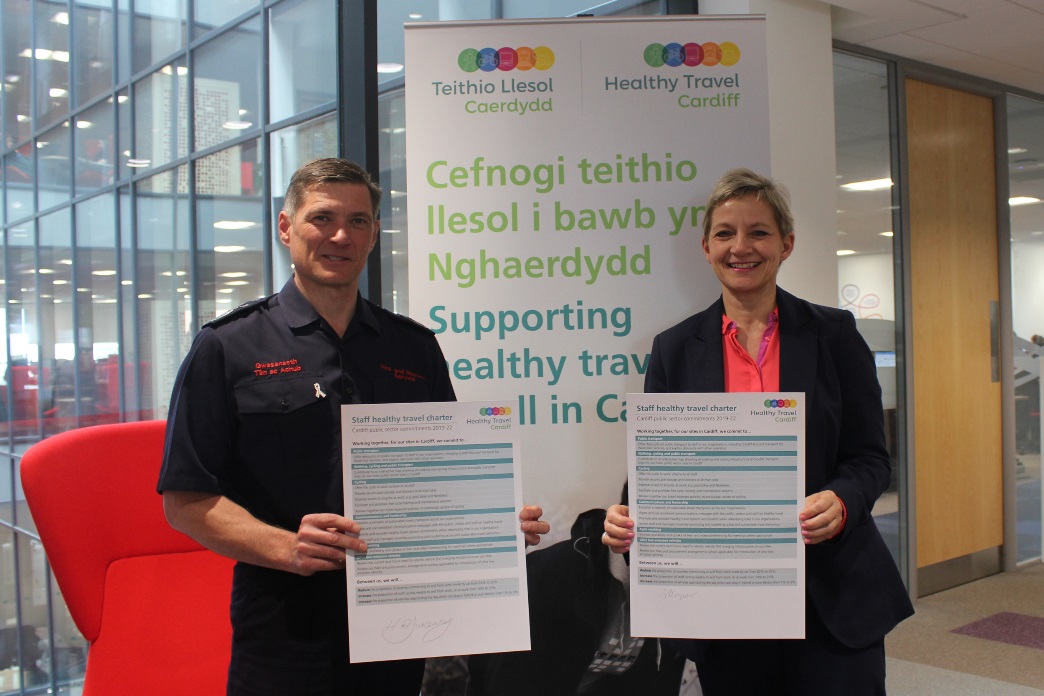 Charter – next steps
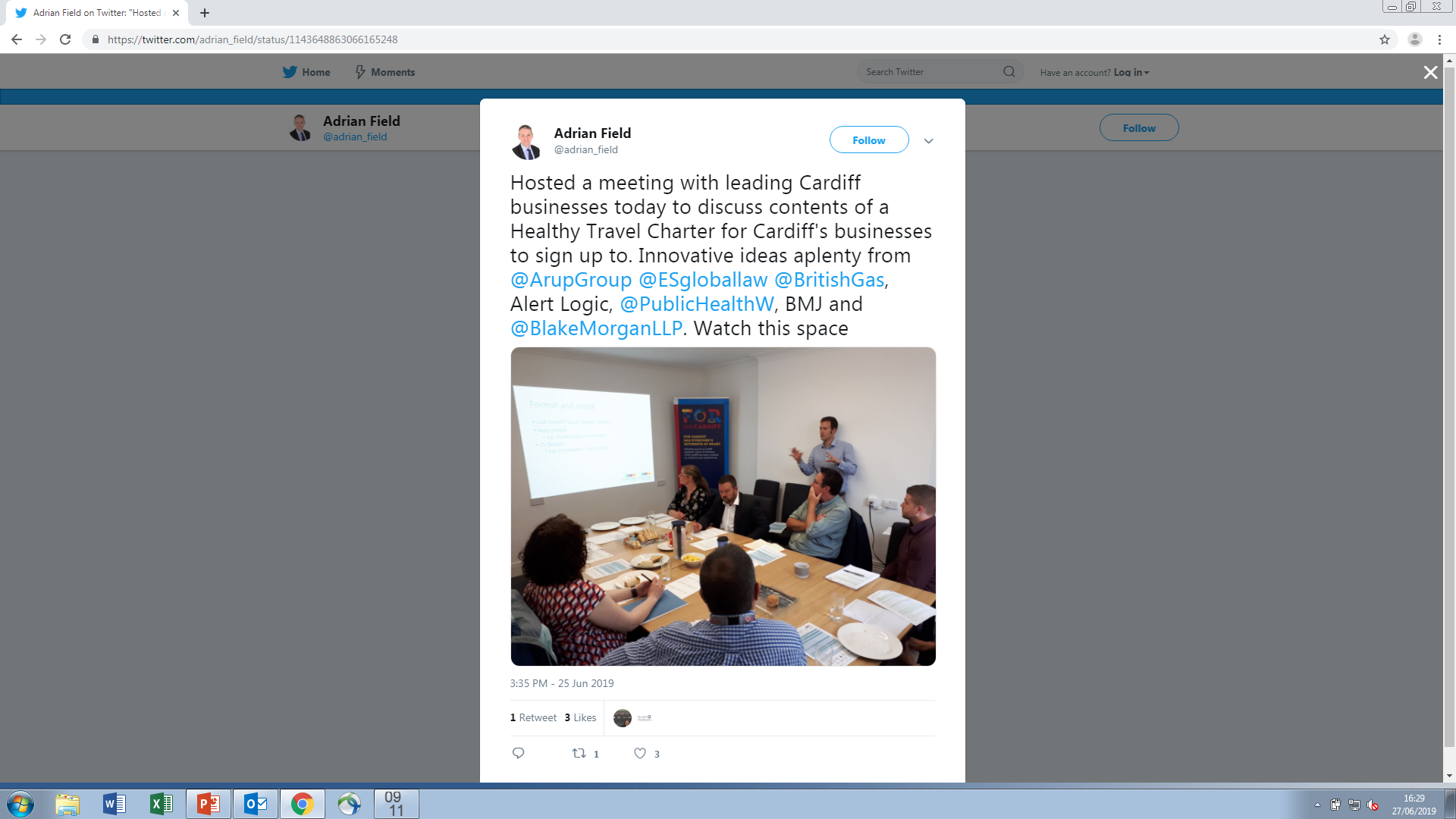 Implementation
Monitoring and sharing progress, working jointly
Repeat staff survey annually
Develop Charter versions with and for…
Private sector (with Cardiff Business Improvement District, other major employers)
Vale of Glamorgan Council, other neighbouring authorities and beyond
Third sector
Back to the future…
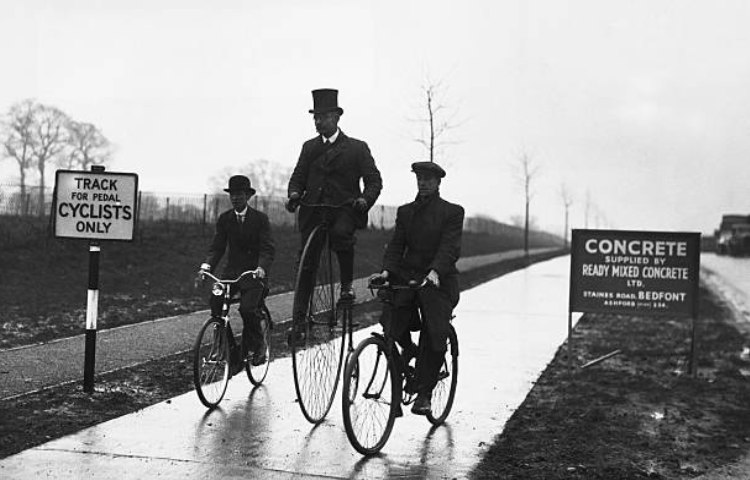 London-Brighton highway
Britain’s first cycle way (1934)
Source: Bikeboom.info
Summary
Built environment and behaviours of those around us fundamentally shapes our behaviour
Multiple adverse impacts of car dependency on health and its wider determinants
This can be changed - we know what to do
Takes leadership at all levels
Diolch
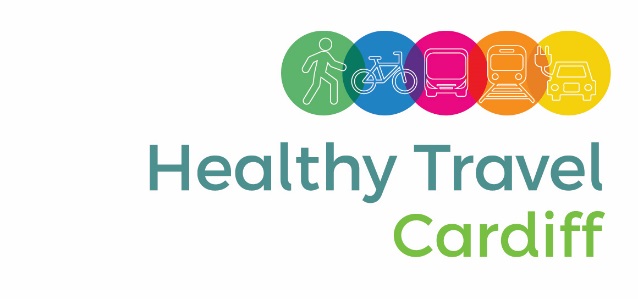 Thank you
tom.porter@wales.nhs.uk